VOCAB OF se aSIA
GEOGRAPHY/ENVIRONMENT
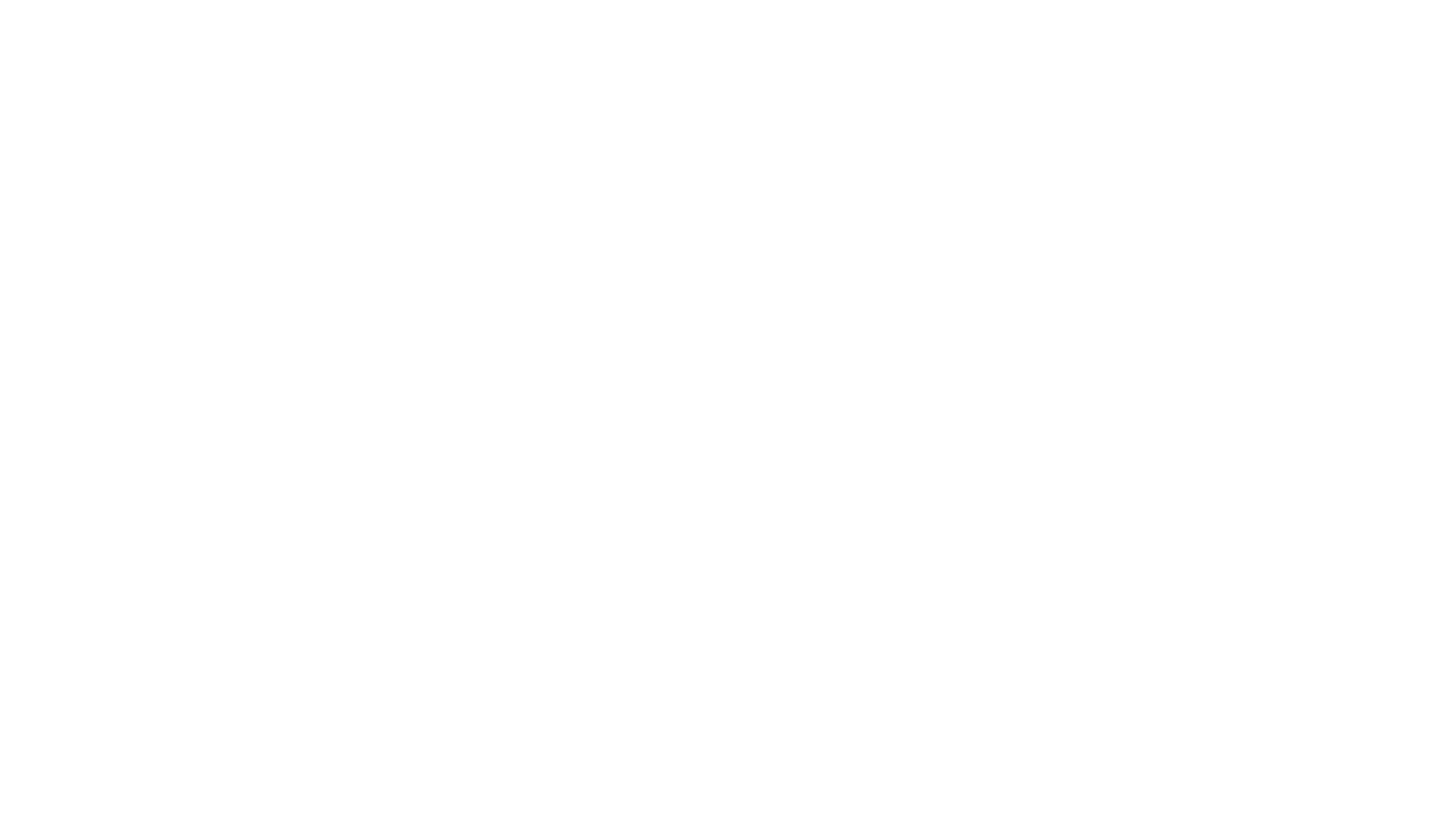 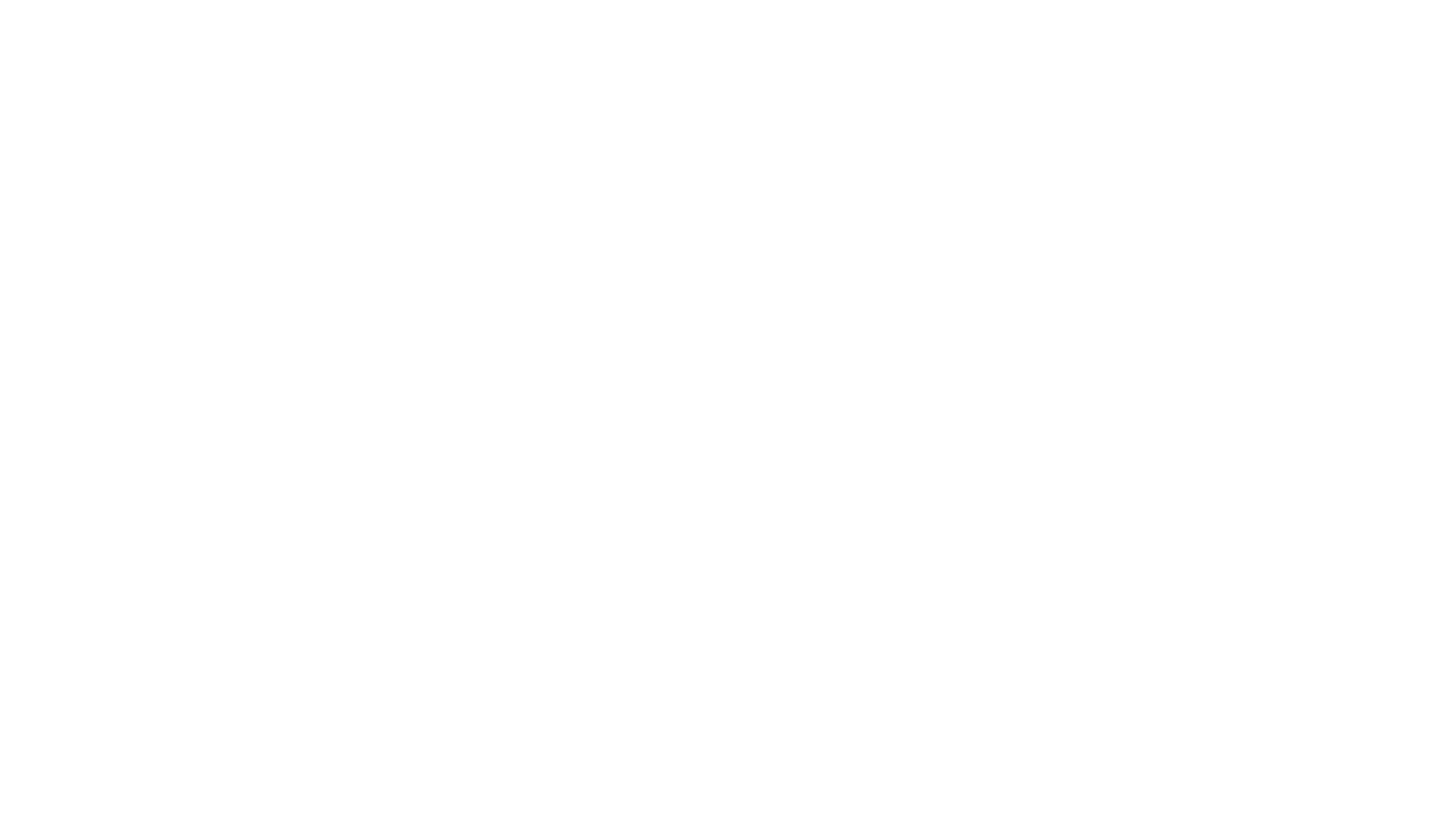 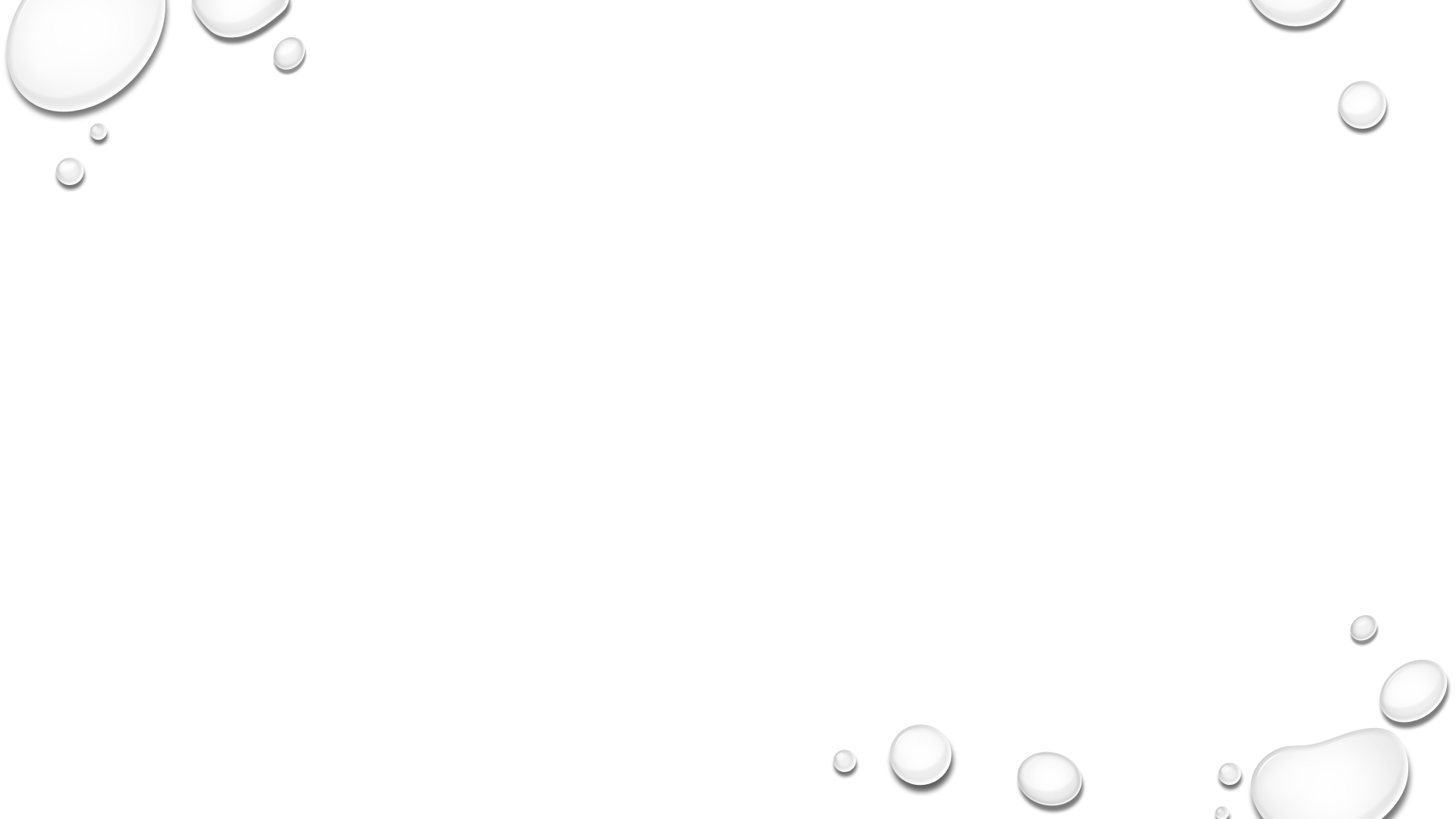 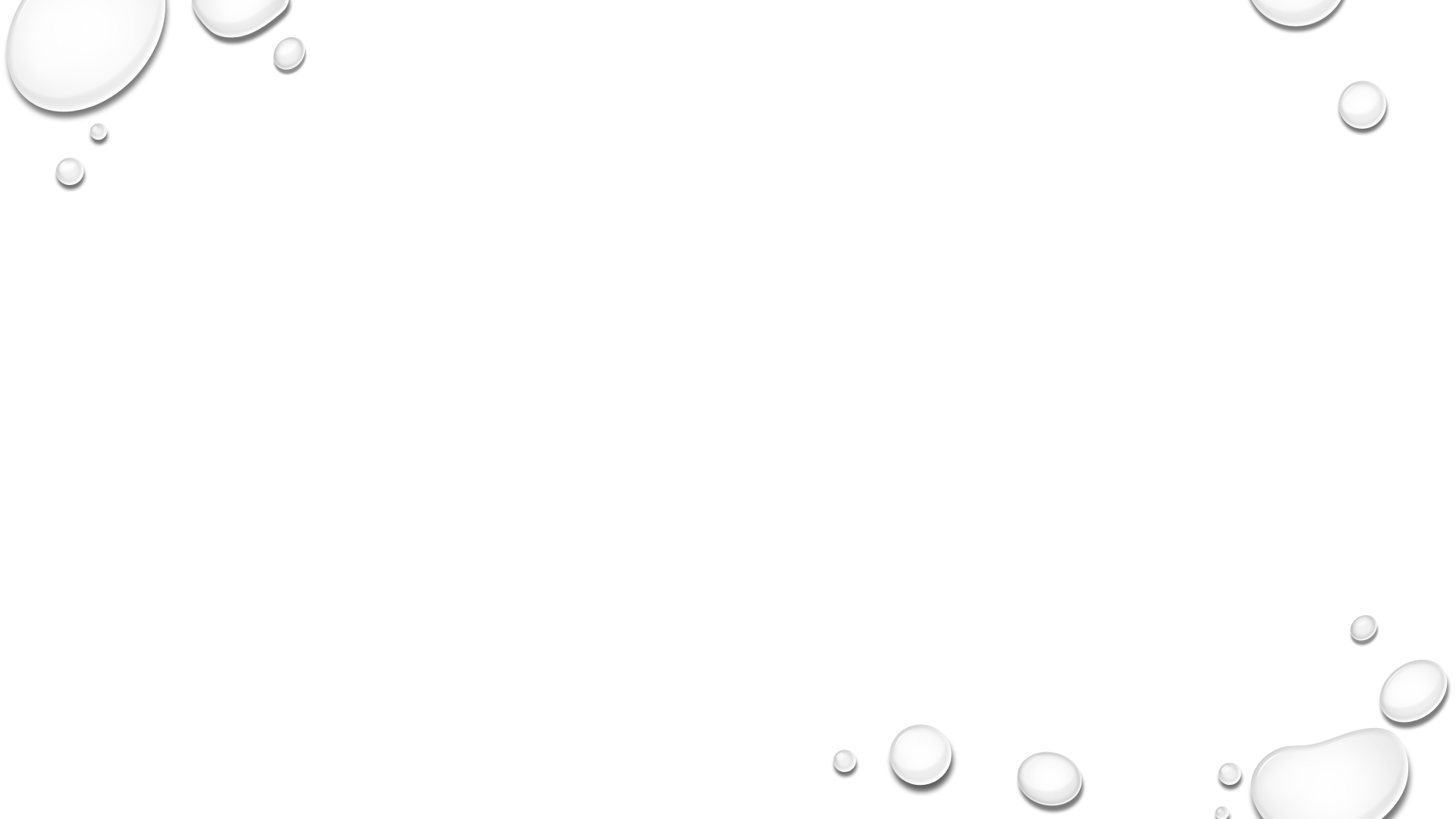 SUBCONTINENT
LARGE LAND AREA THAT IS MOSTLY SEPARATE FROM A CONTNENT

EXAMPLE:  iNDIA
This Photo by Unknown Author is licensed under CC BY-SA
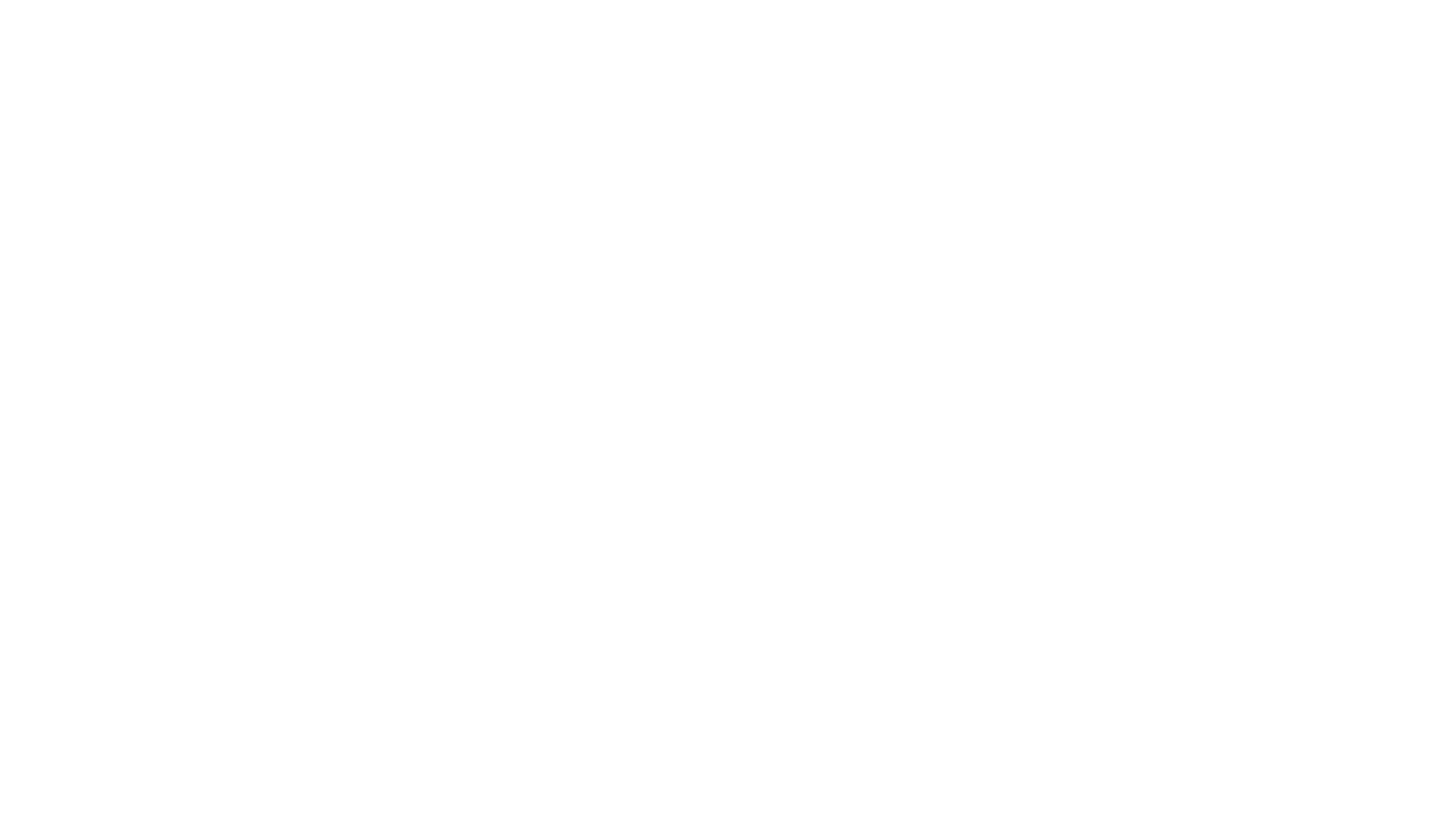 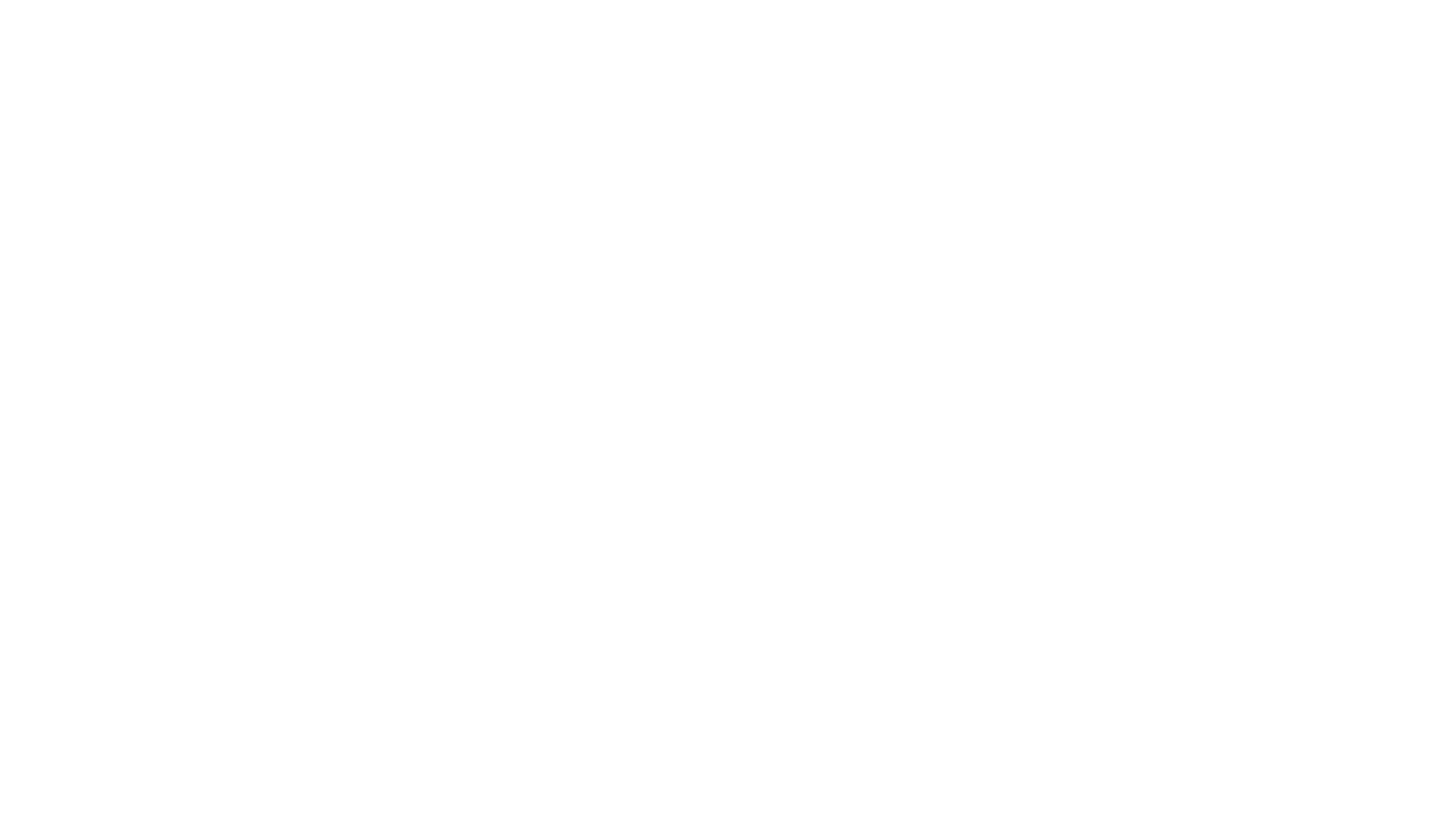 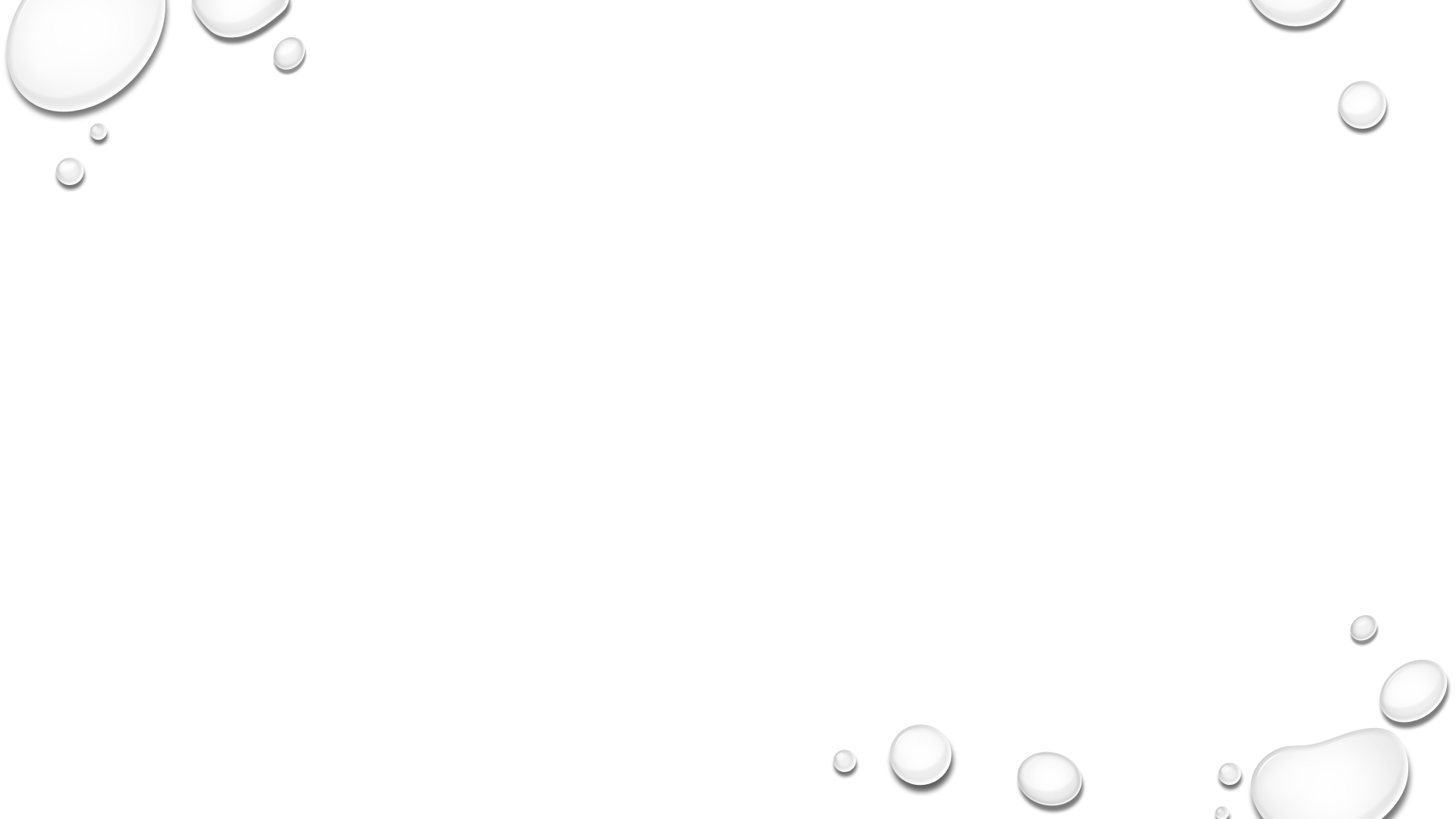 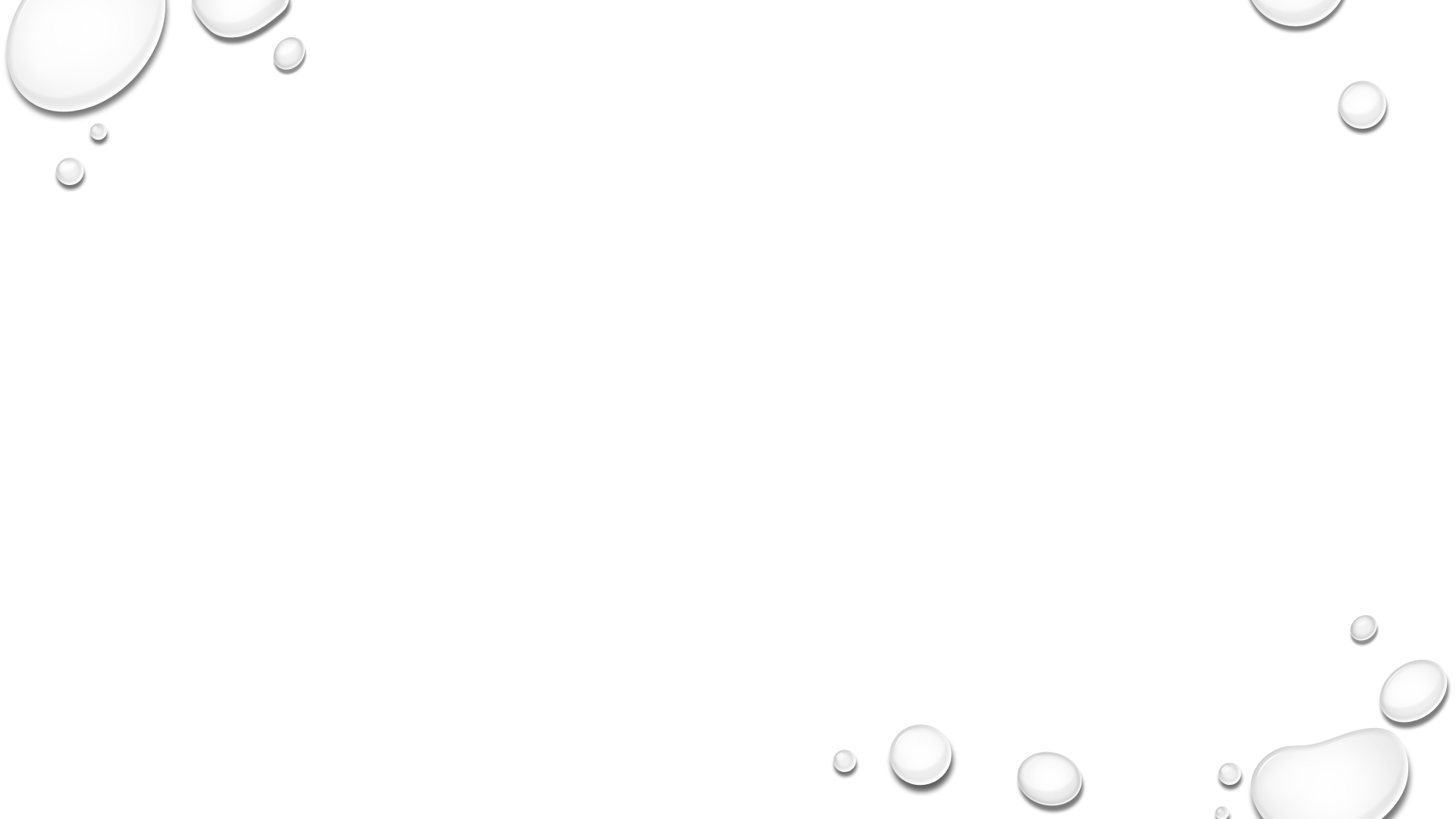 TECTONIC pLATE
A SEPARATE AREA OF Earth’s crust

Example:  India and China on separate plates creates the Himalayan mountains
This Photo by Unknown Author is licensed under CC BY-SA
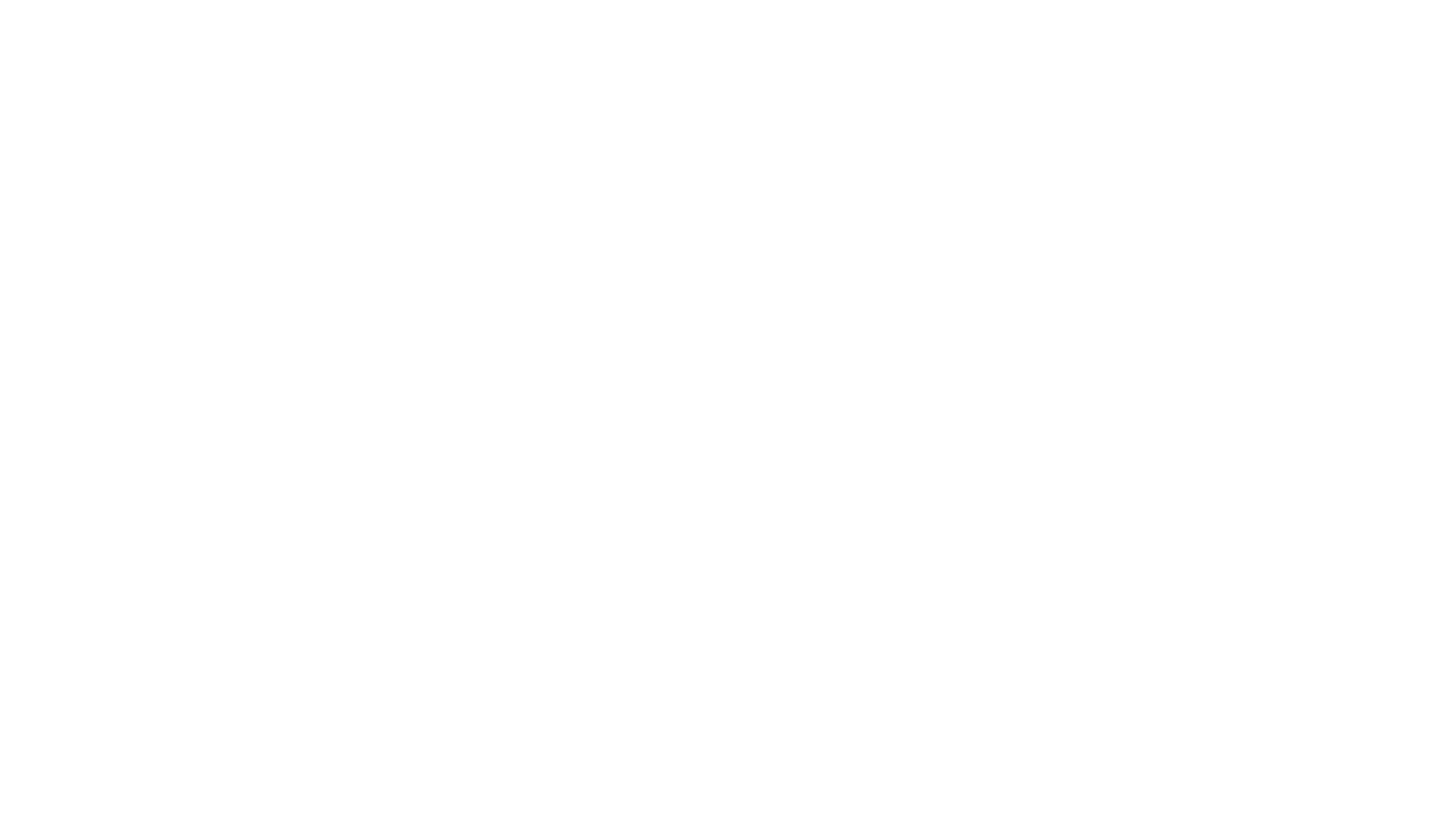 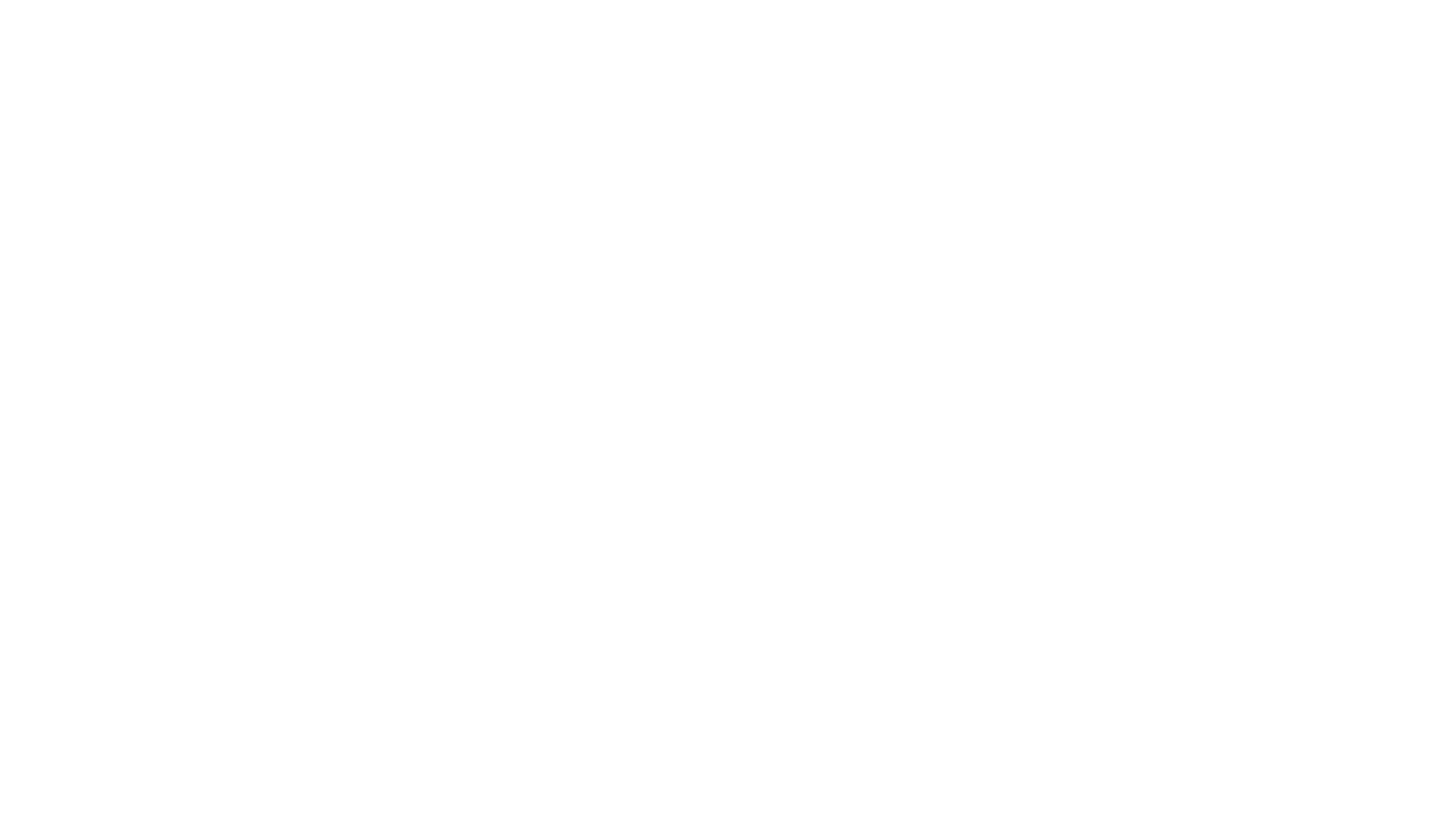 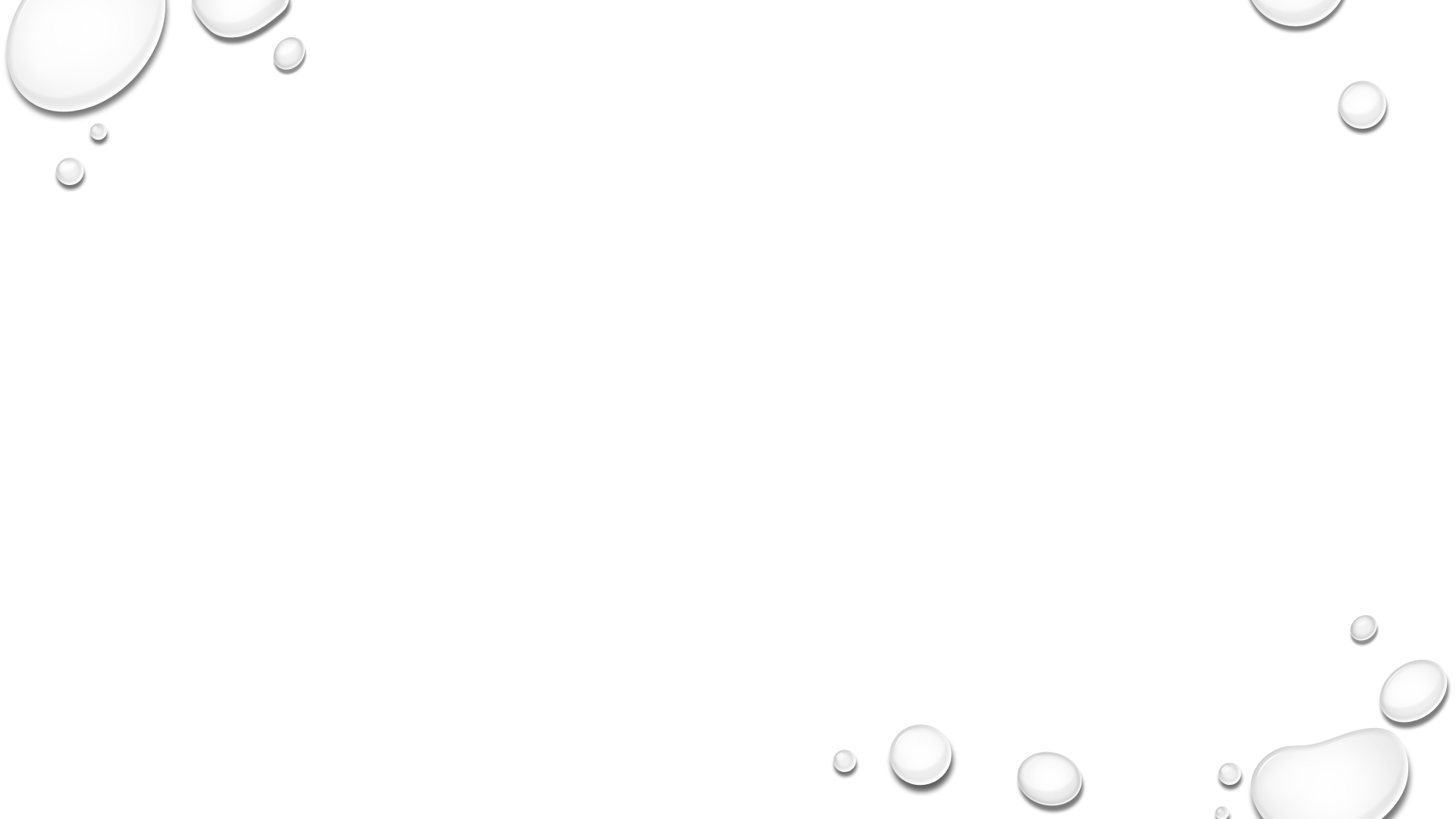 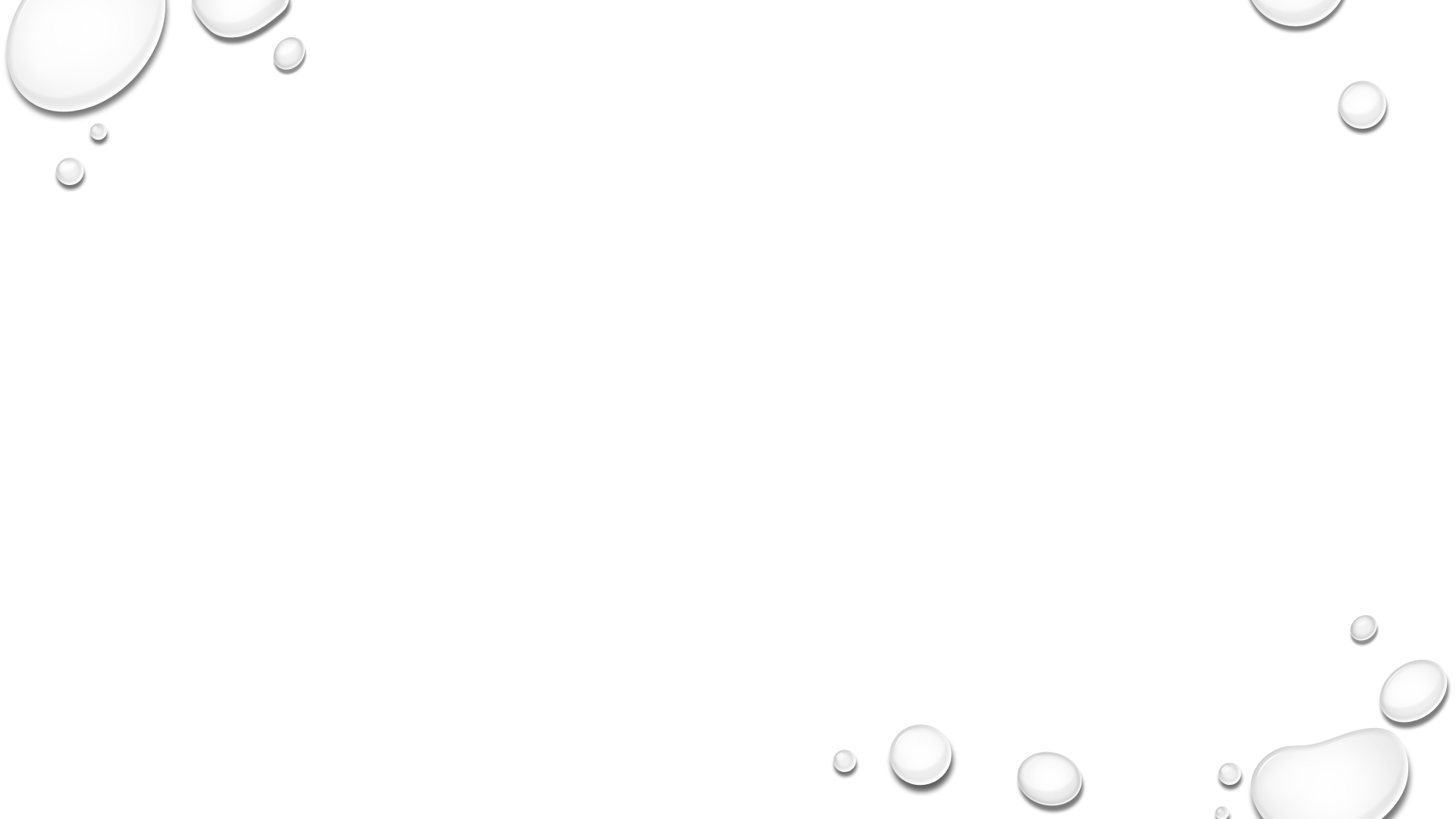 archipelago
A chain of islands 

Example:  japan
This Photo by Unknown Author is licensed under CC BY-SA
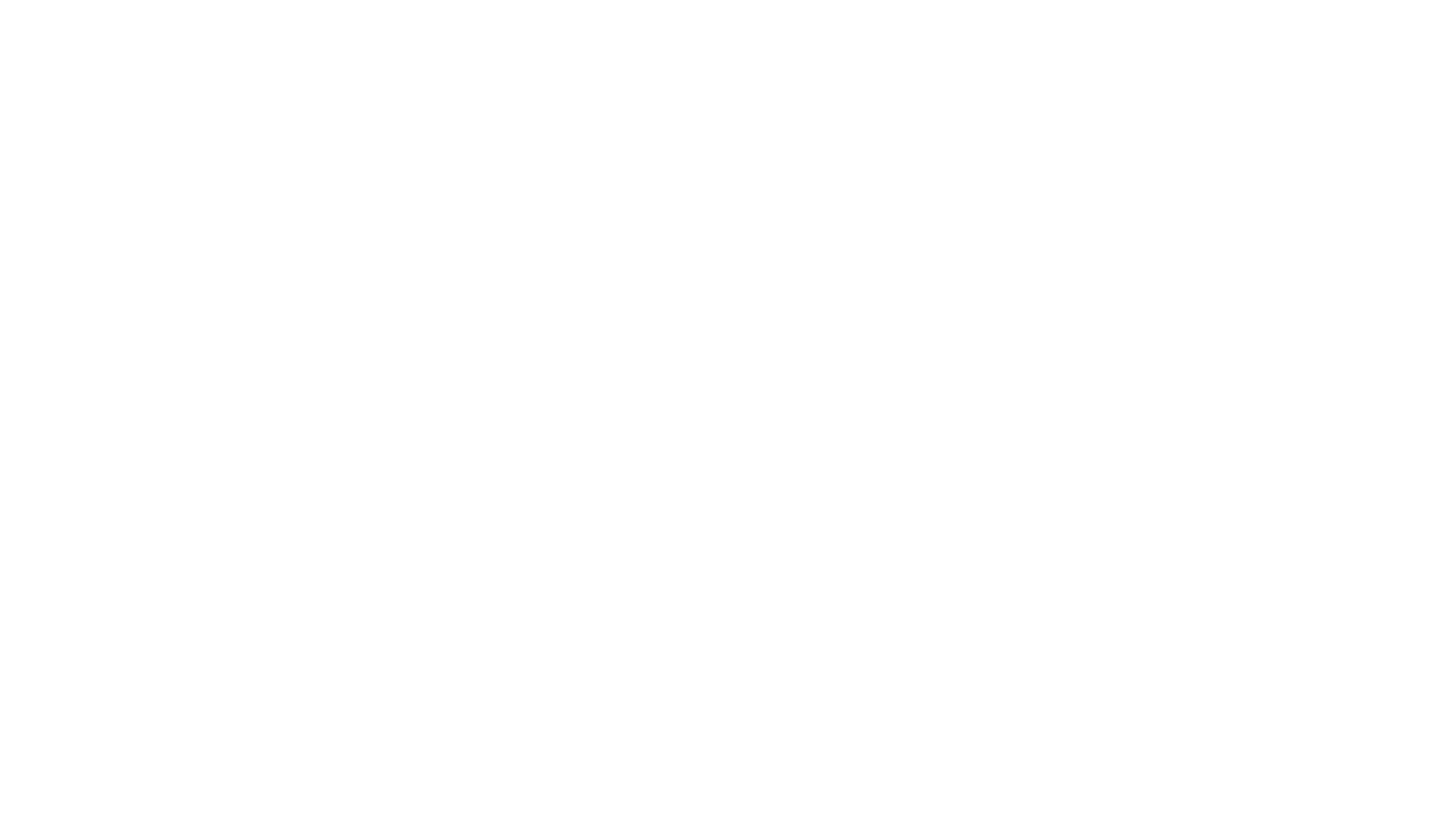 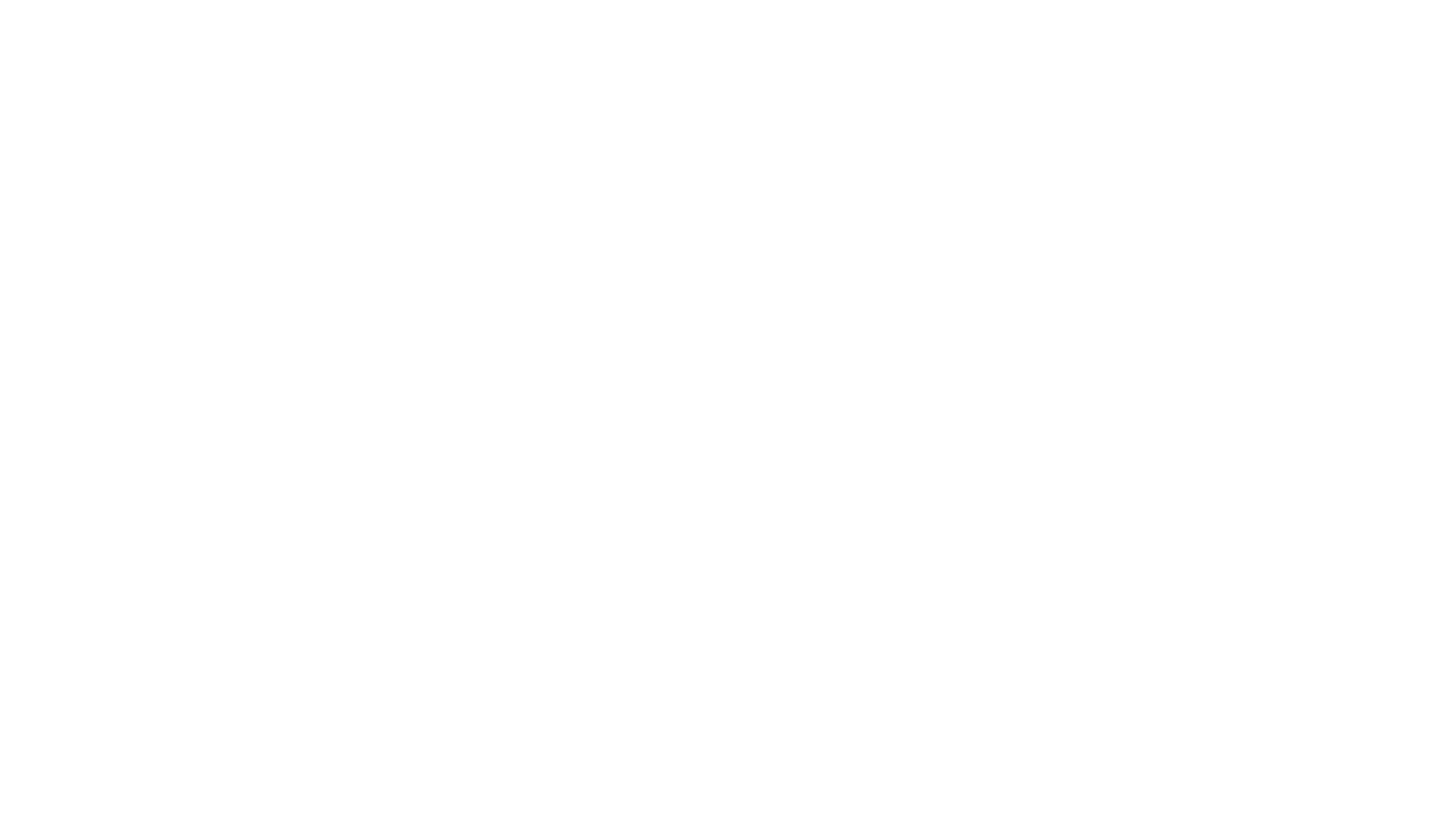 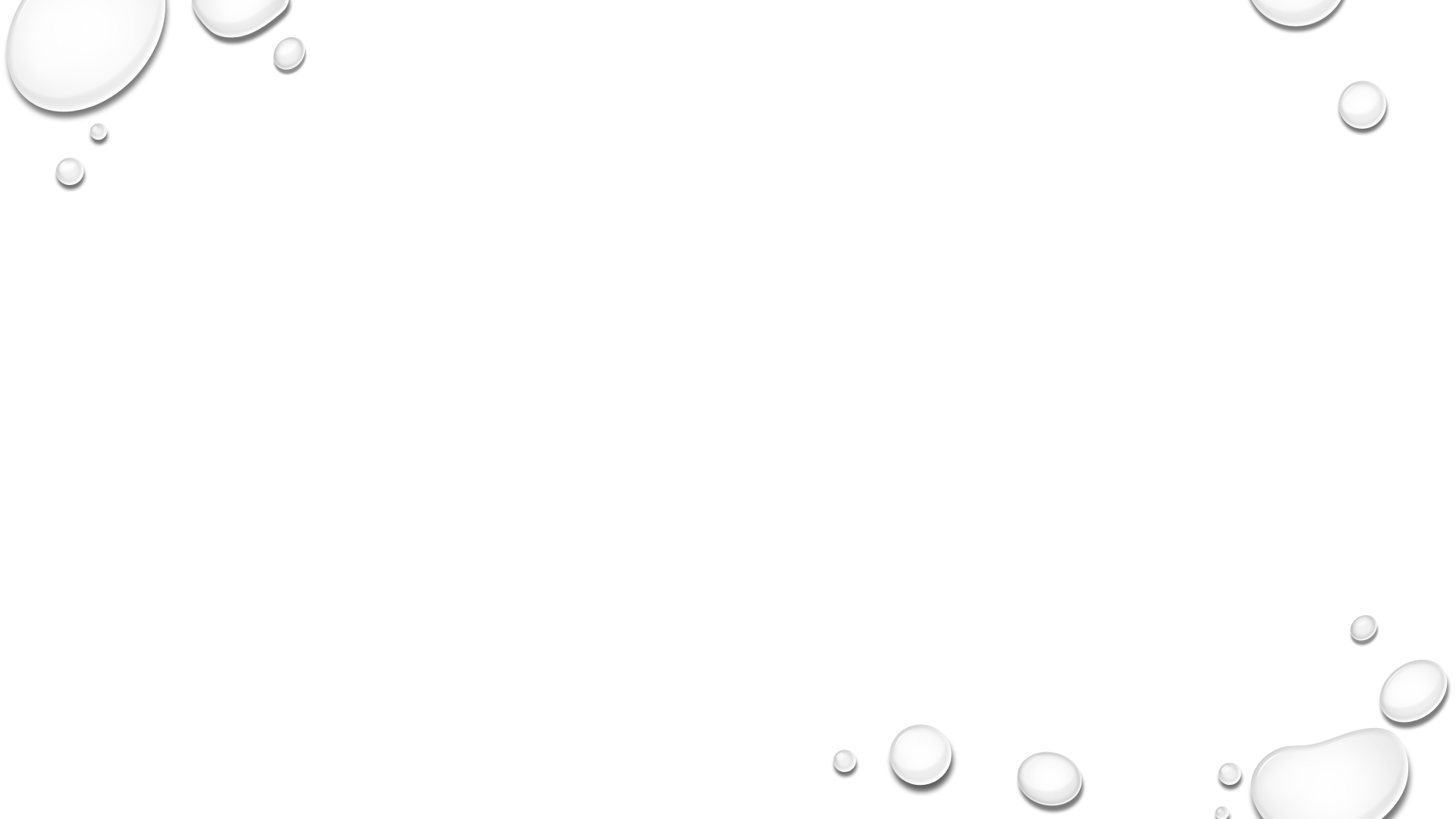 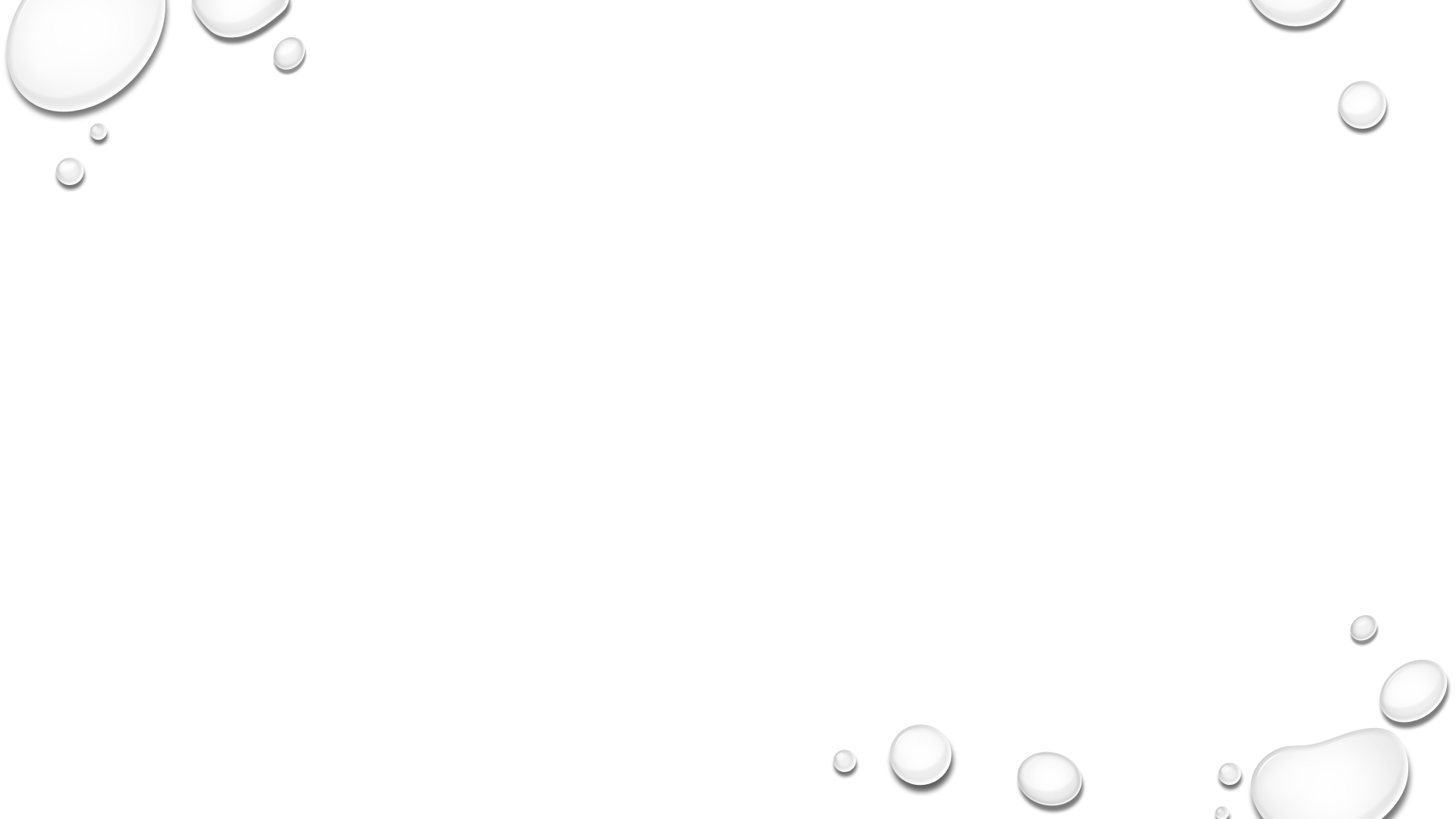 peninsula
Landform that is surrounded on three sides by water 


Example:  Korean Peninsula
This Photo by Unknown Author is licensed under CC BY-SA
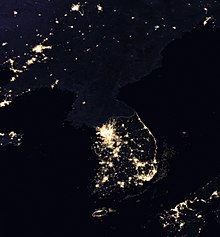 This Photo by Unknown Author is licensed under CC BY-SA
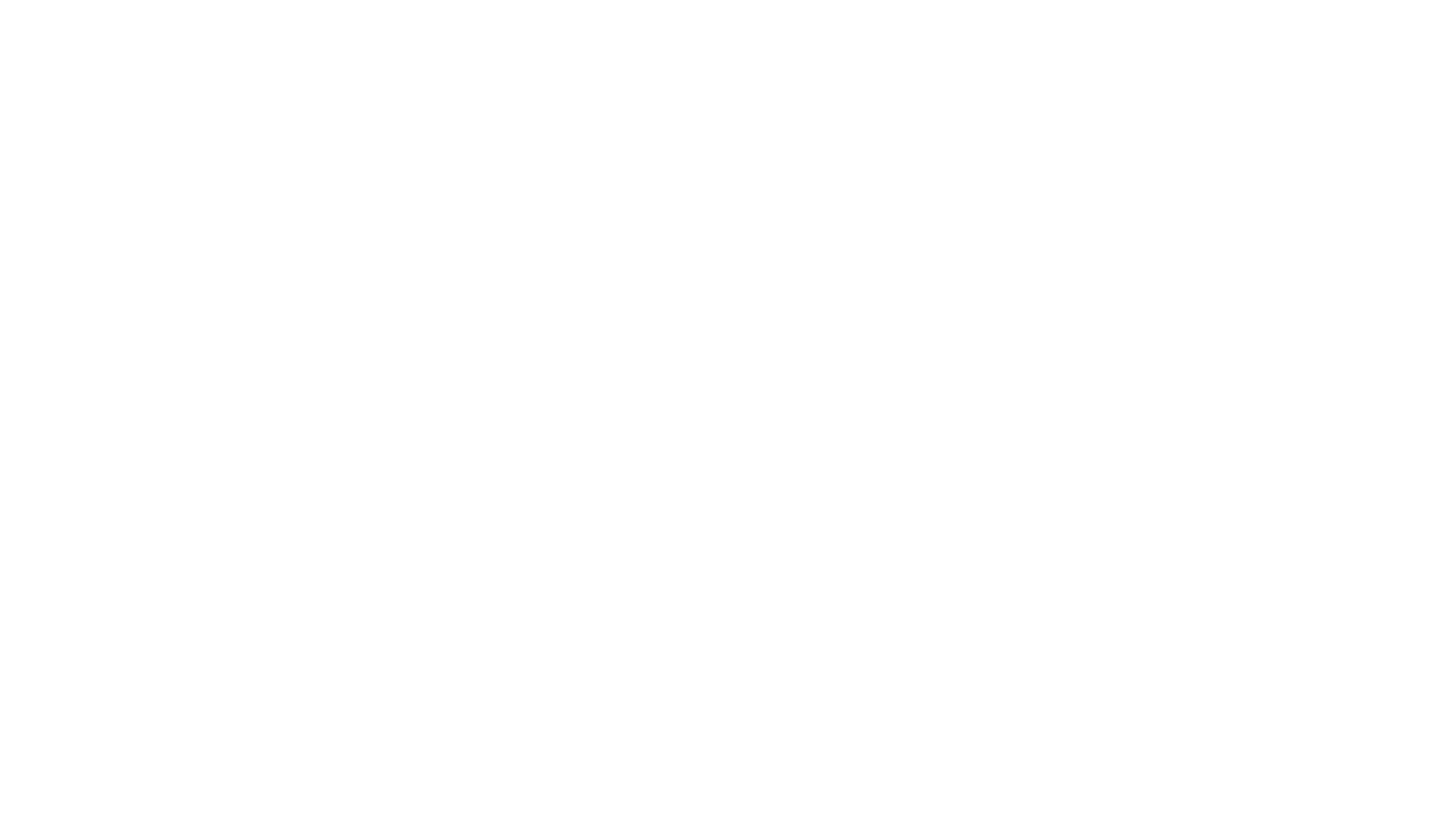 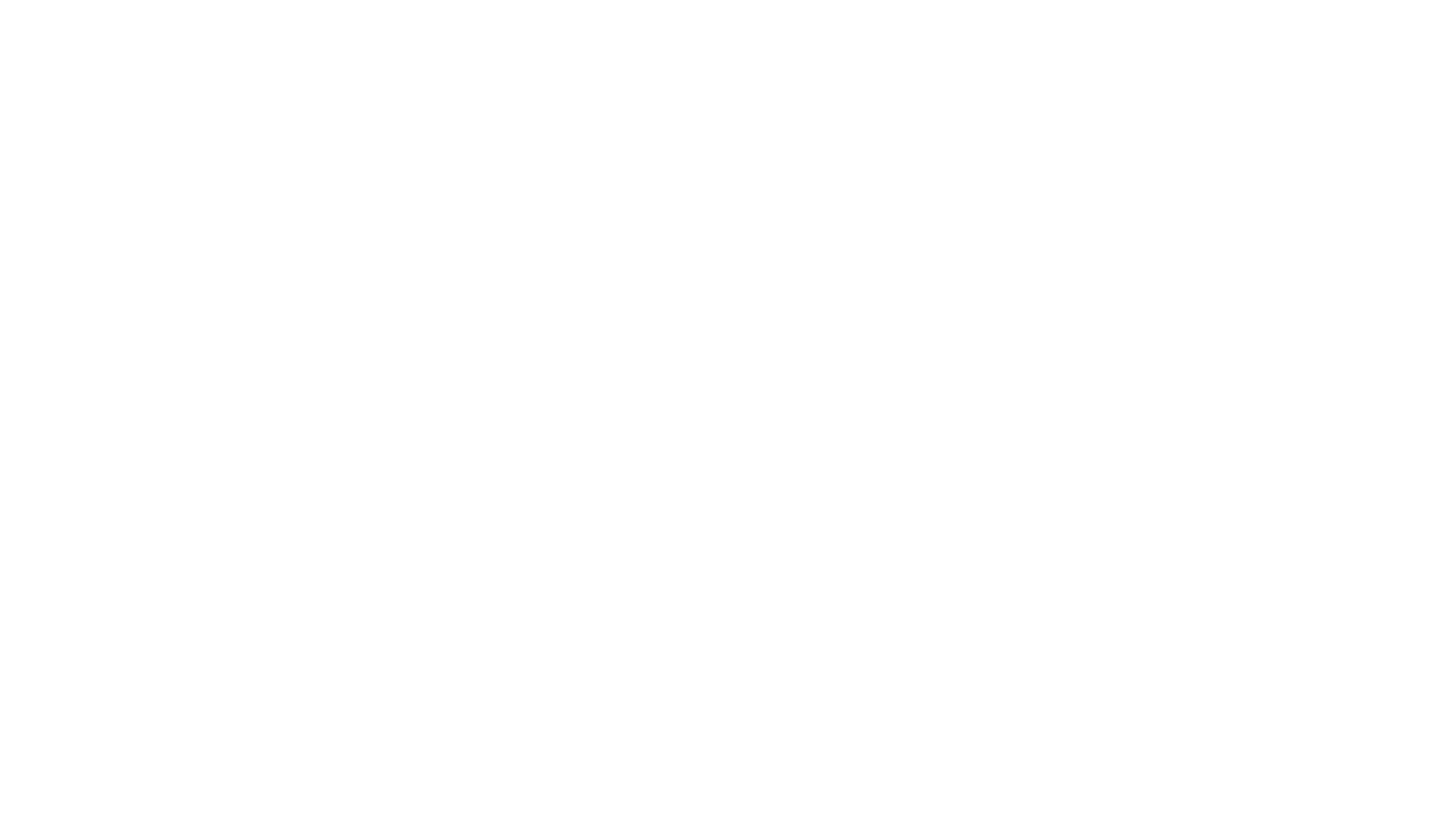 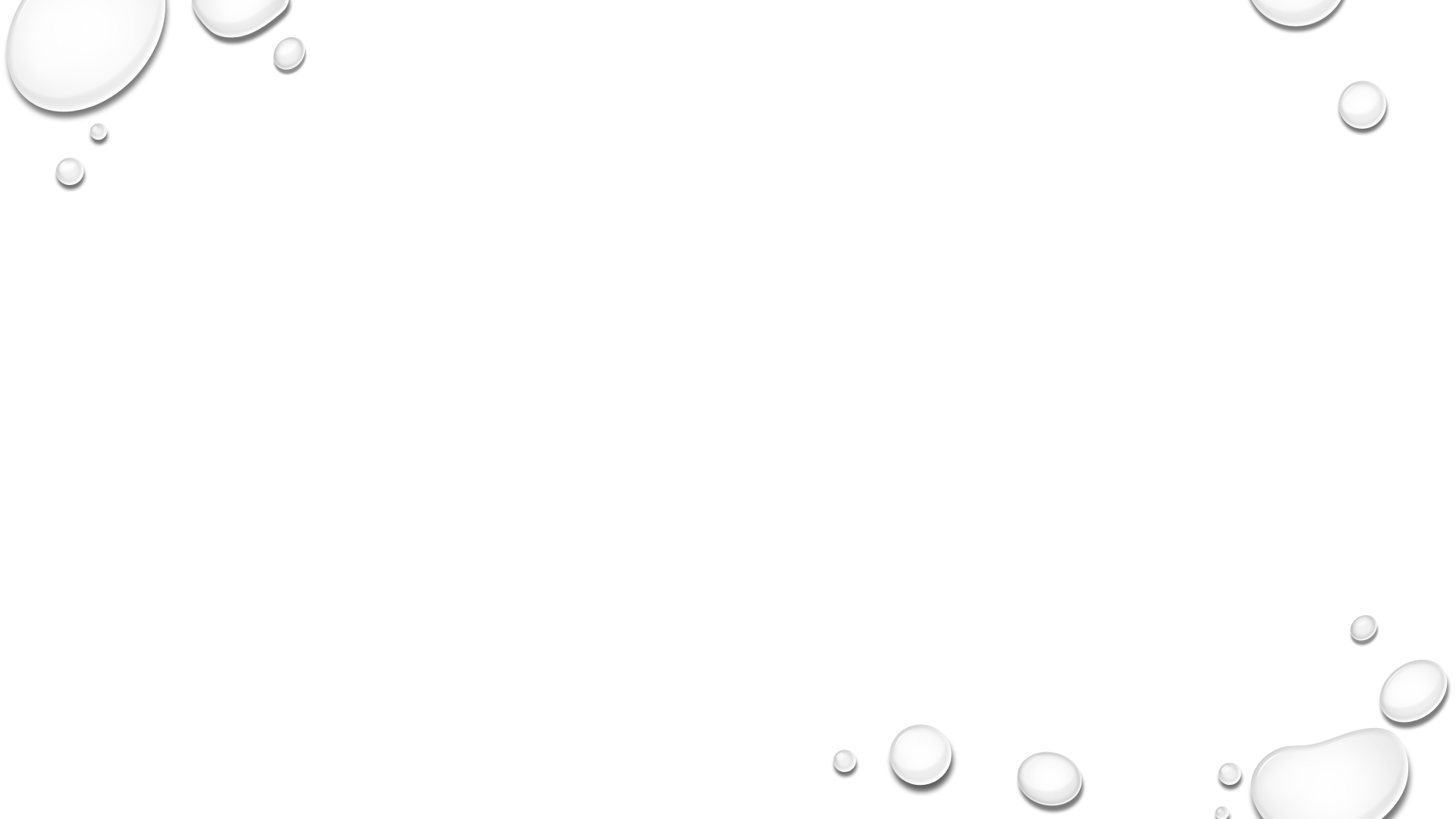 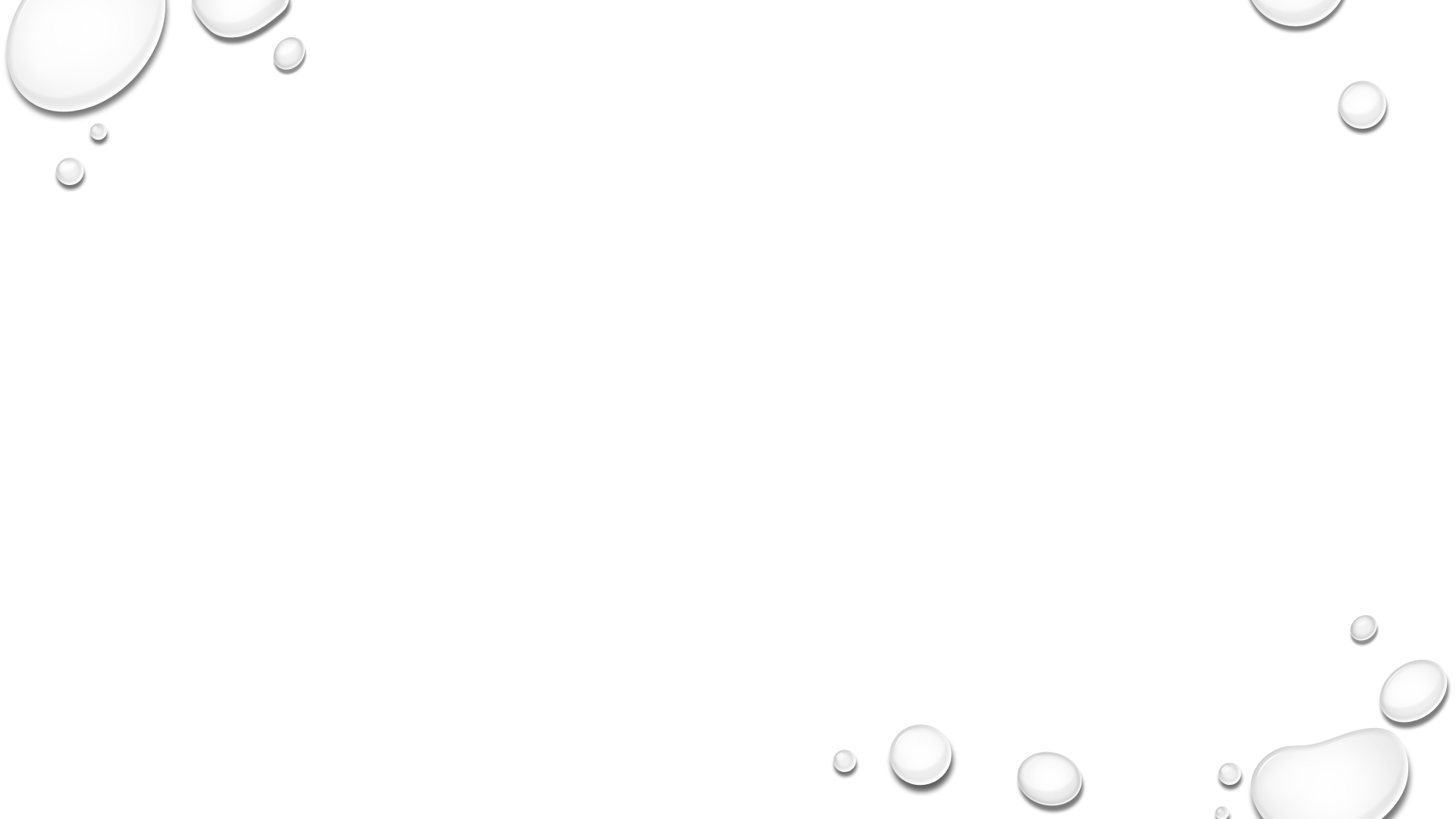 Monsoon season
A season when prevailing winds bring devastating floods 


Example: 75% of India’s annual rainfall occurs during monsoon season.
This Photo by Unknown Author is licensed under CC BY-SA
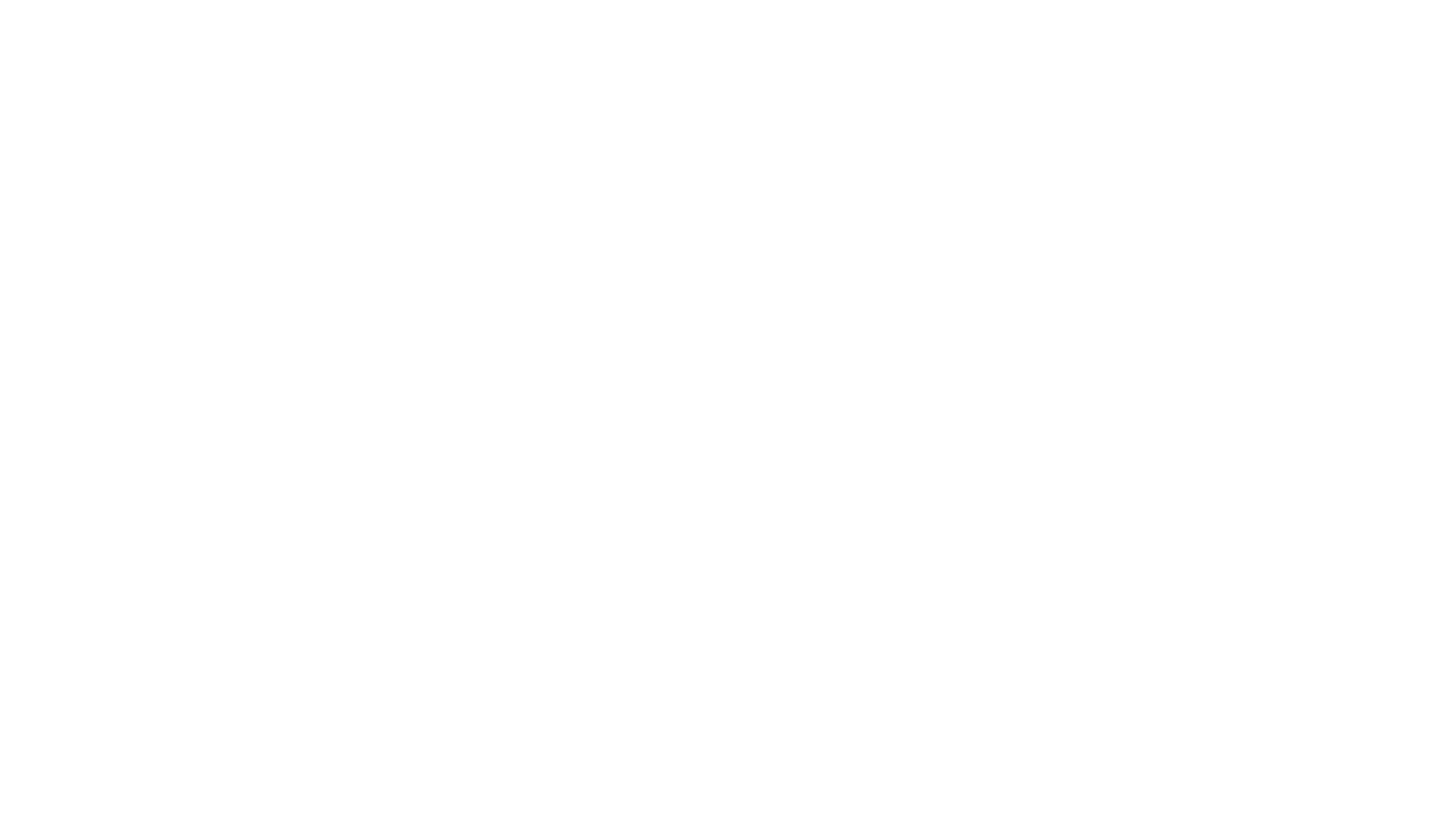 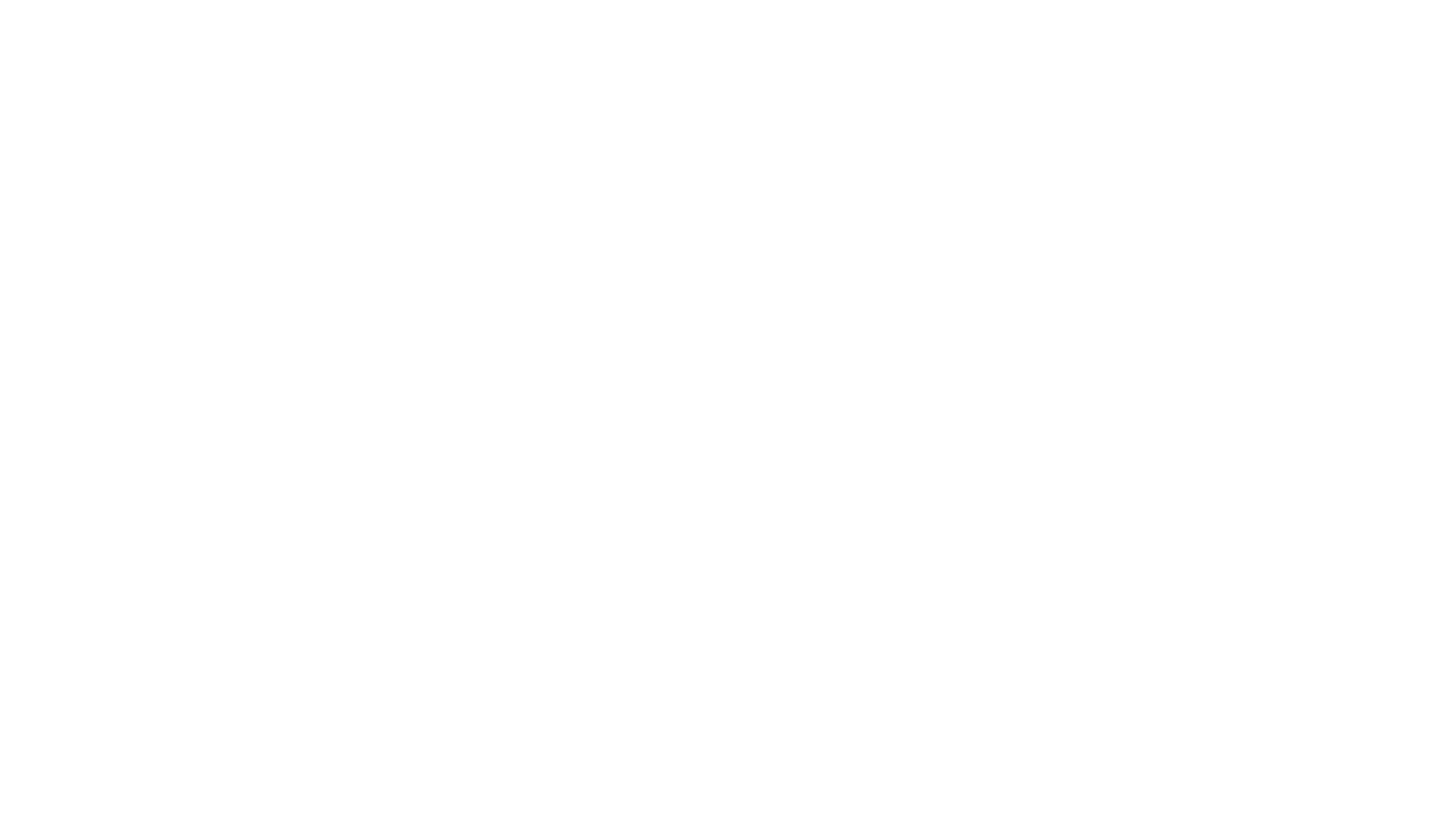 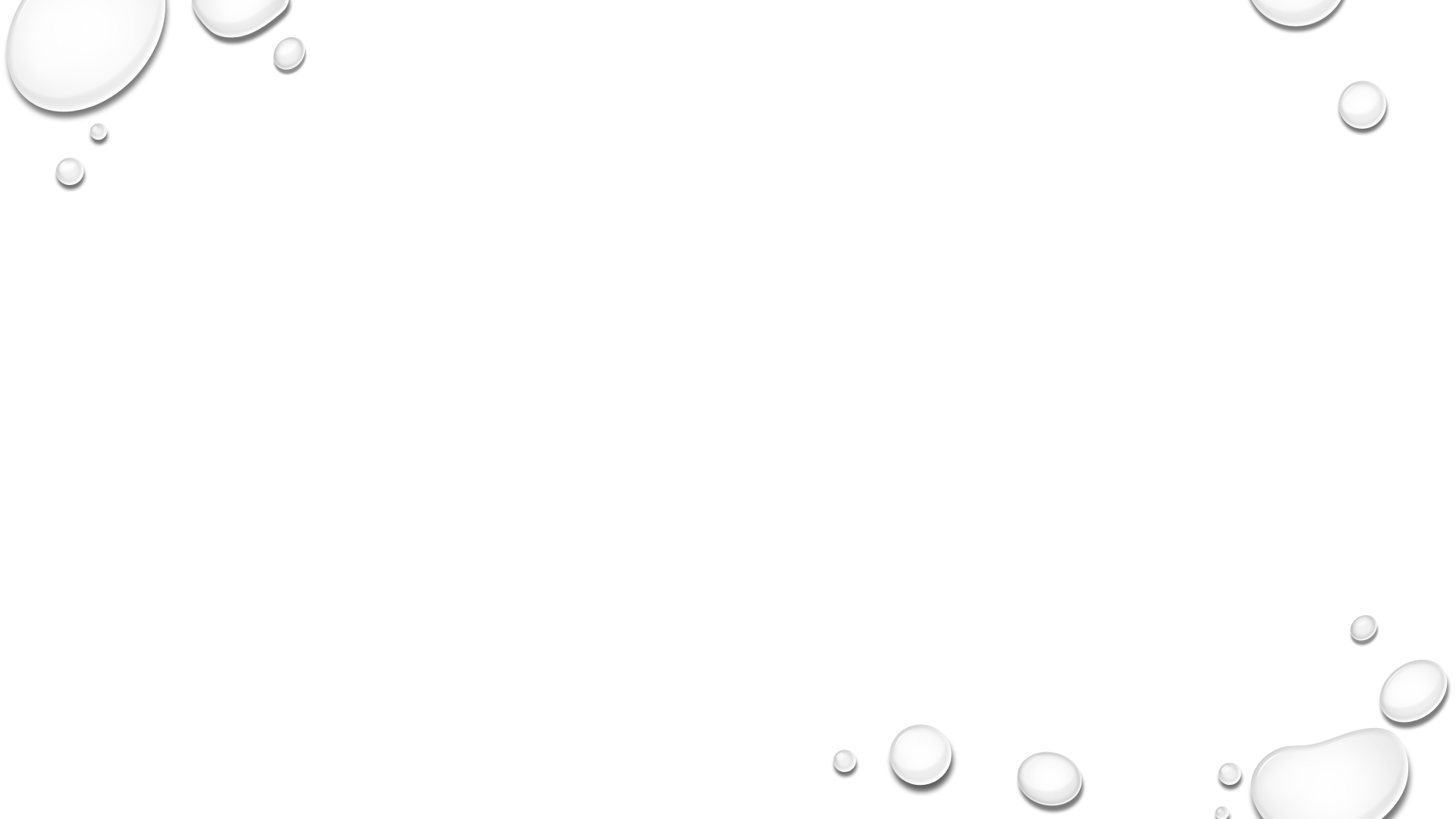 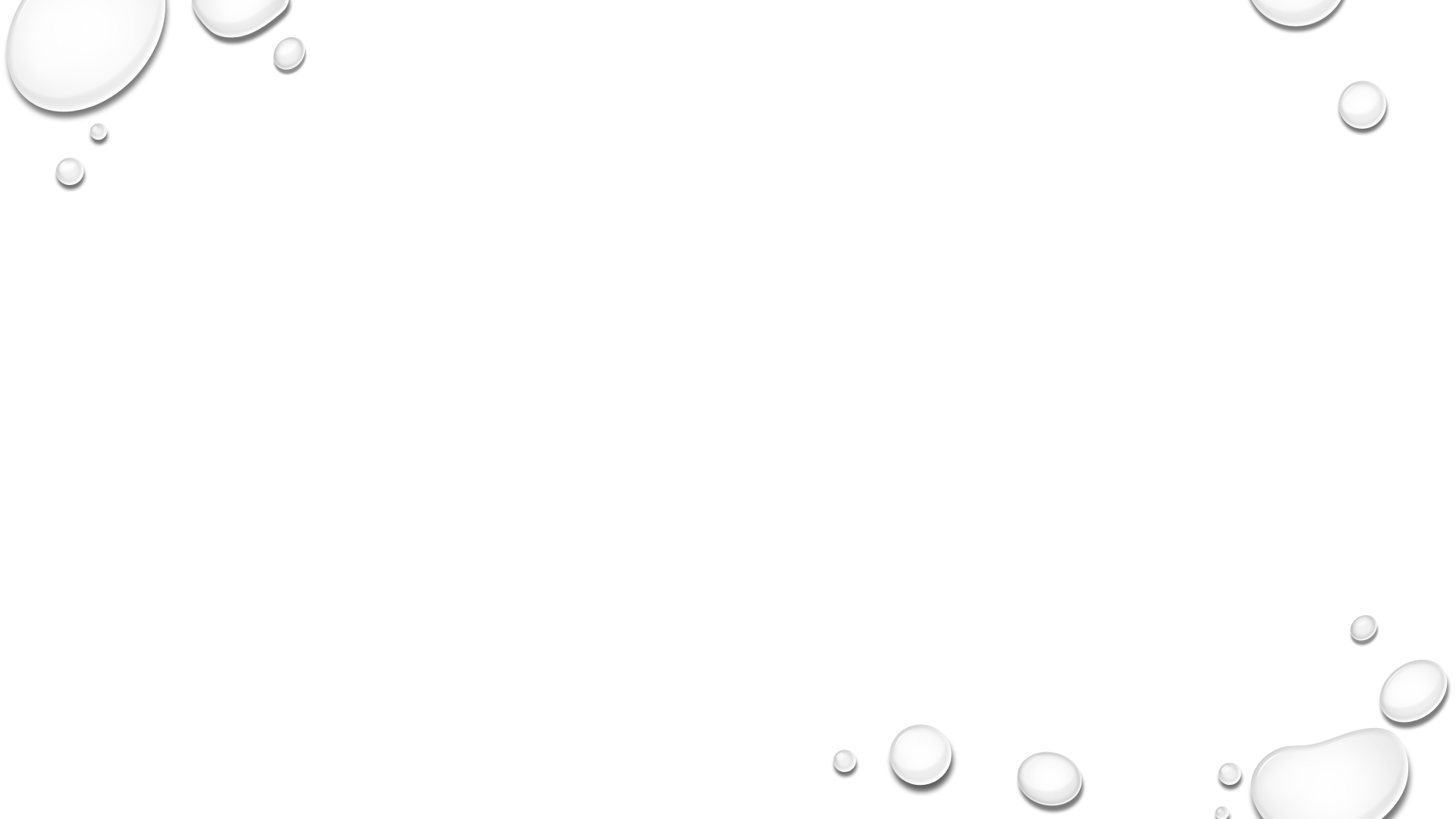 Three Gorges dam
Located on the Yangtze river and produces the most hydroelectric power (basically electricity produced from water power) in the world.  

Largest hydroelectric dam in the world.
This Photo by Unknown Author is licensed under CC BY
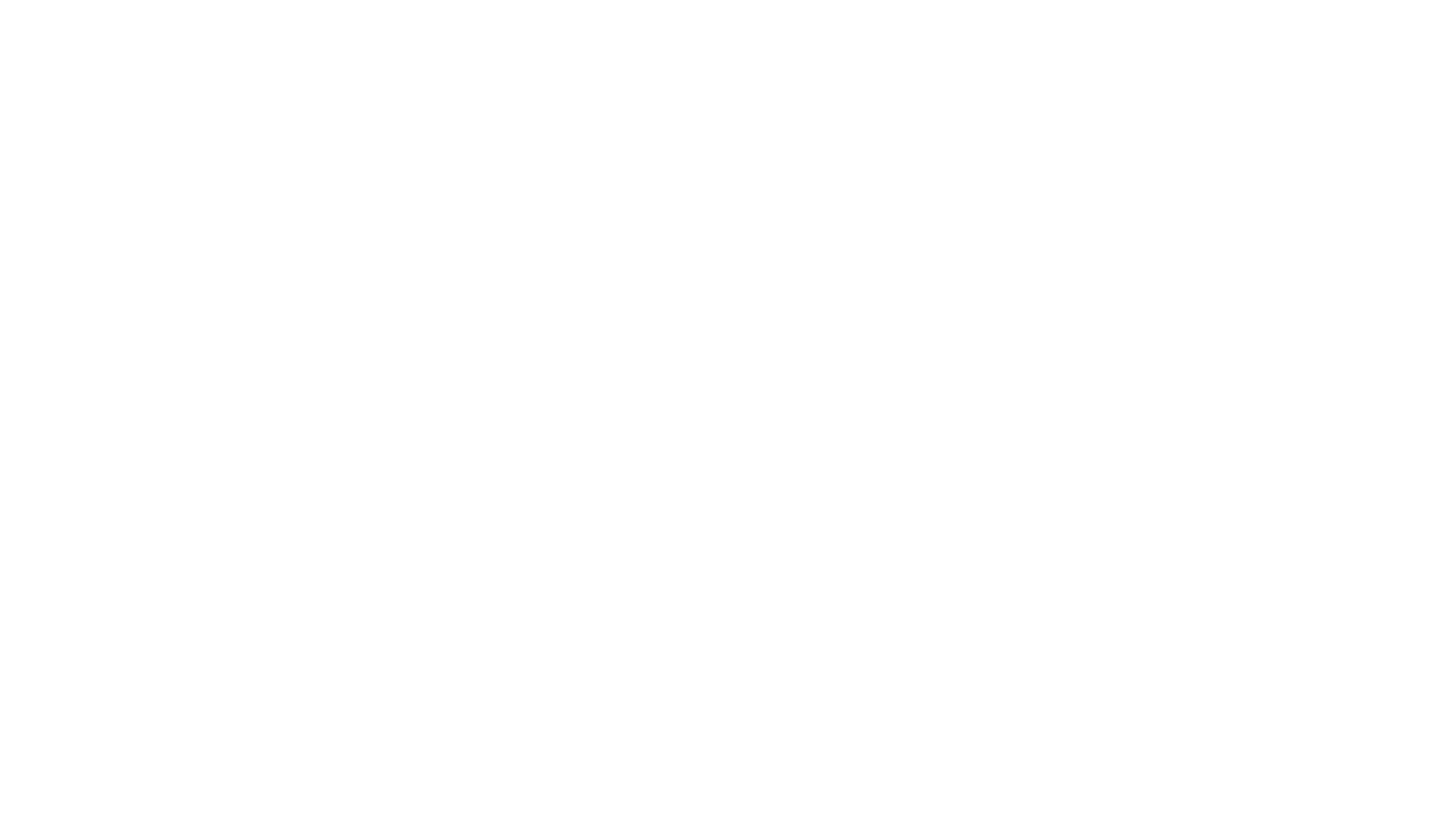 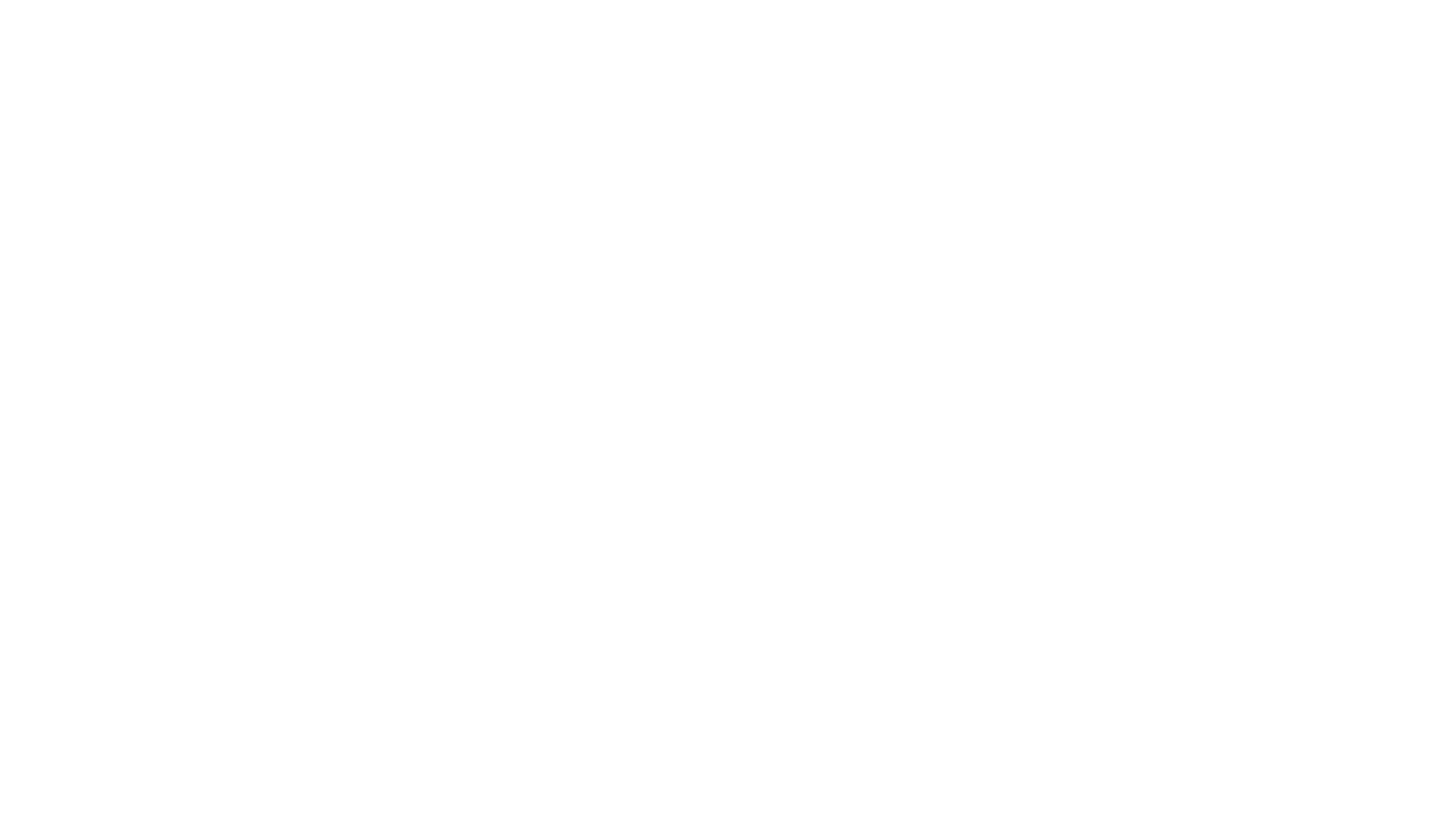 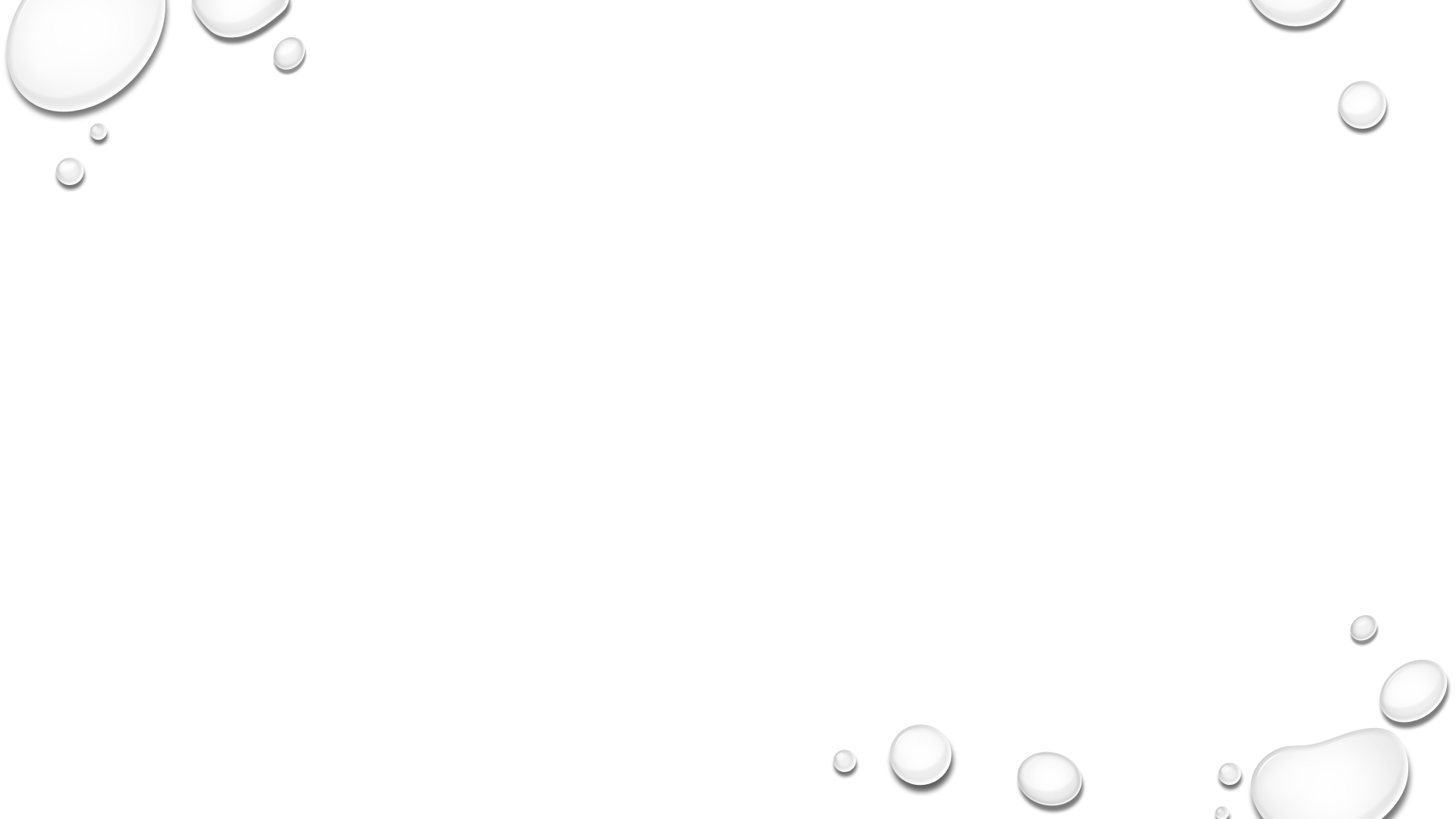 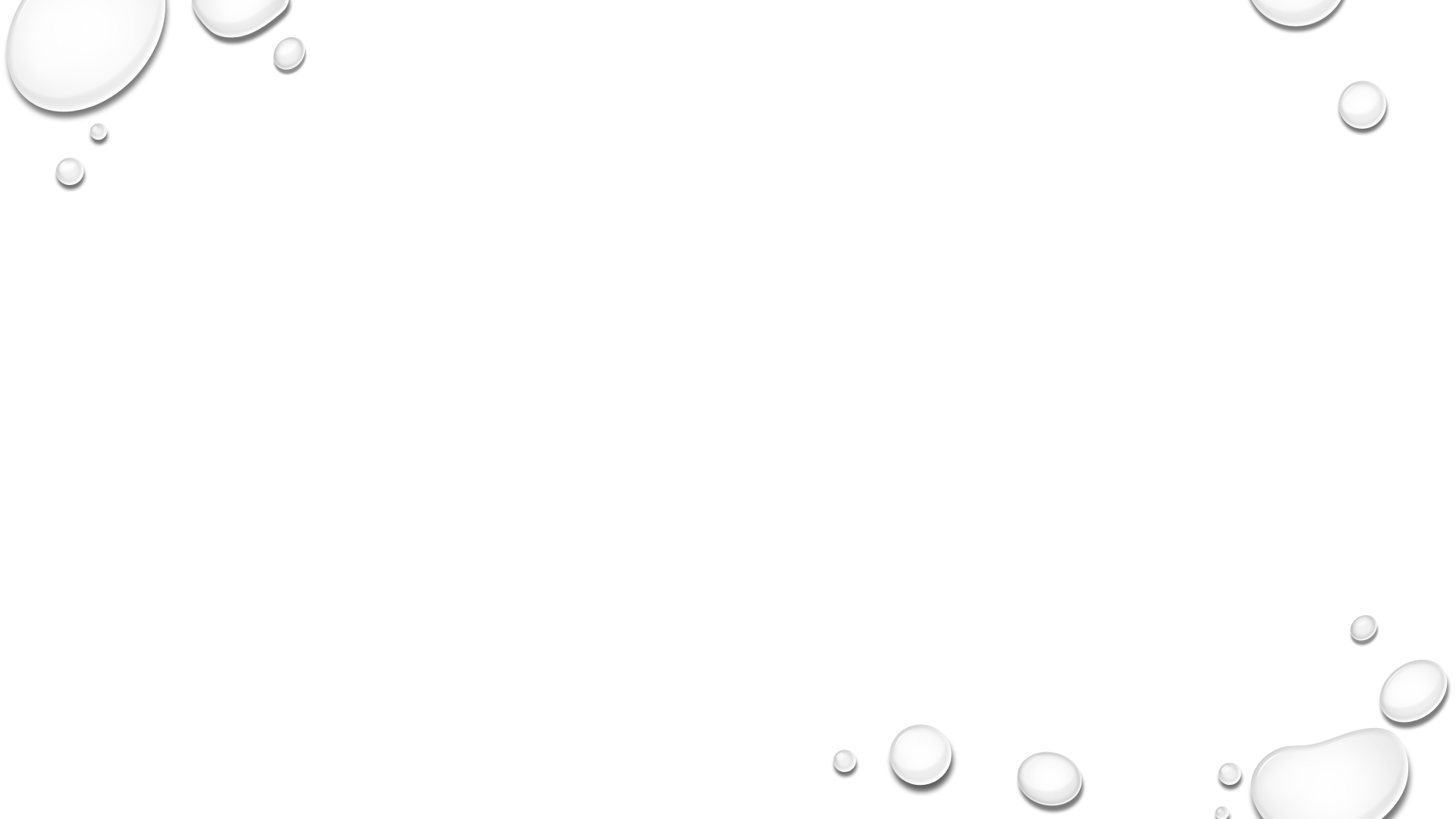 Acid rain
Occurs when chemicals in the air—especially sulfur dioxide and nitrogen oxides (from fossil fuels) react with the moisture in the atmosphere.

Ex:  China—hurts animals, plants, buildings
This Photo by Unknown Author is licensed under CC BY-SA
smog
Severe air pollution (smoke+Fog)

Ex:  Beijing
This Photo by Unknown Author is licensed under CC BY
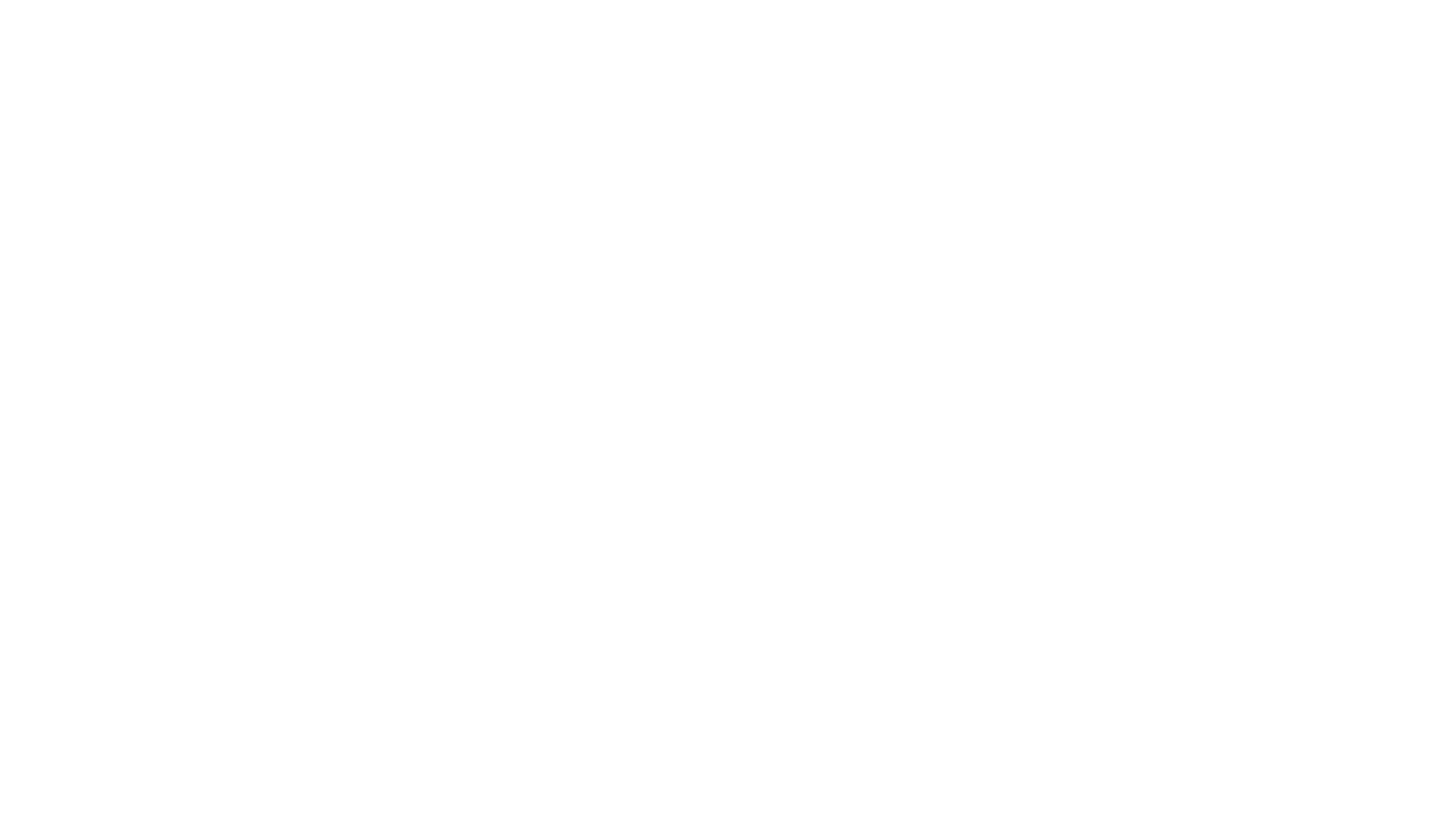 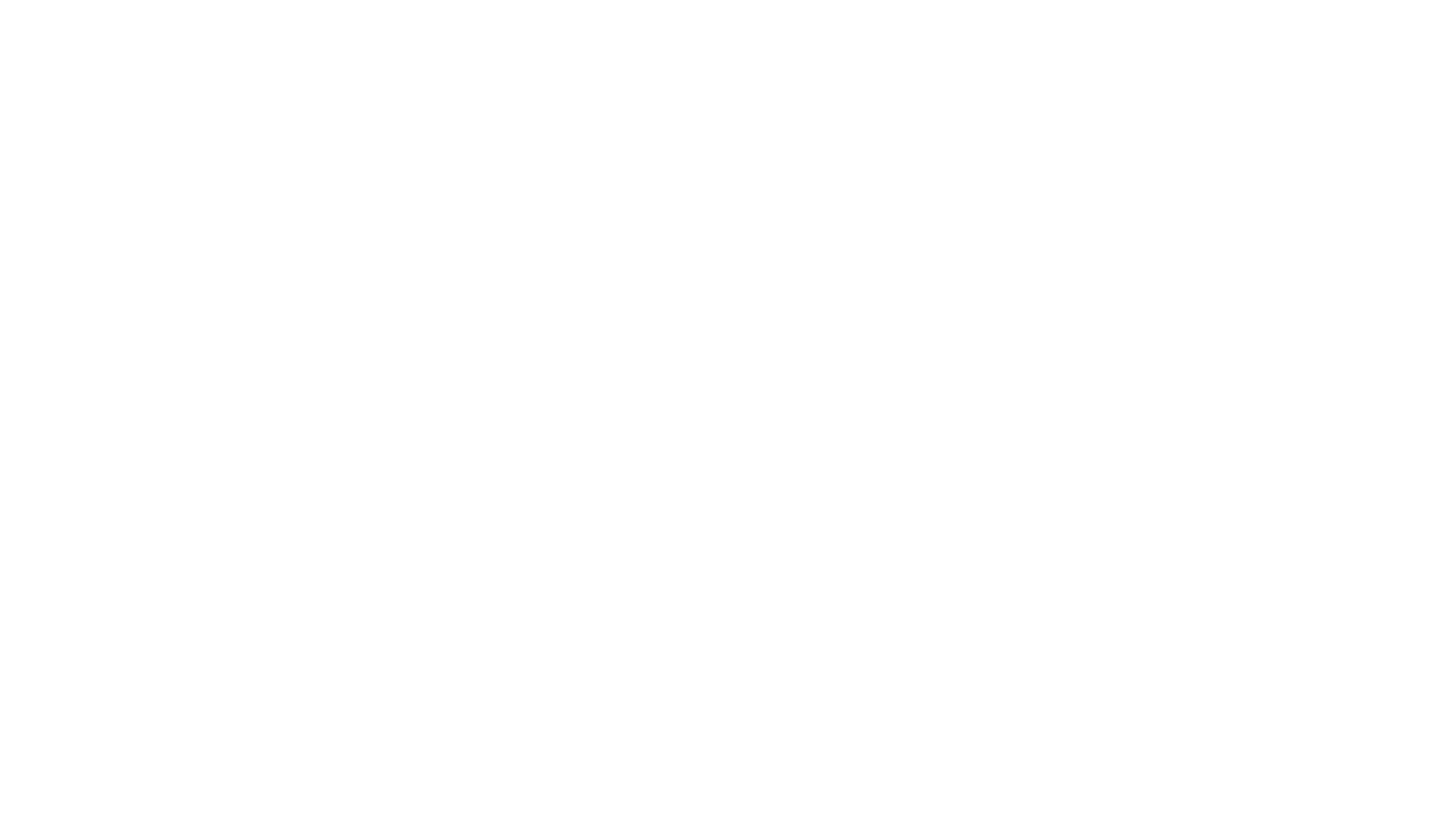 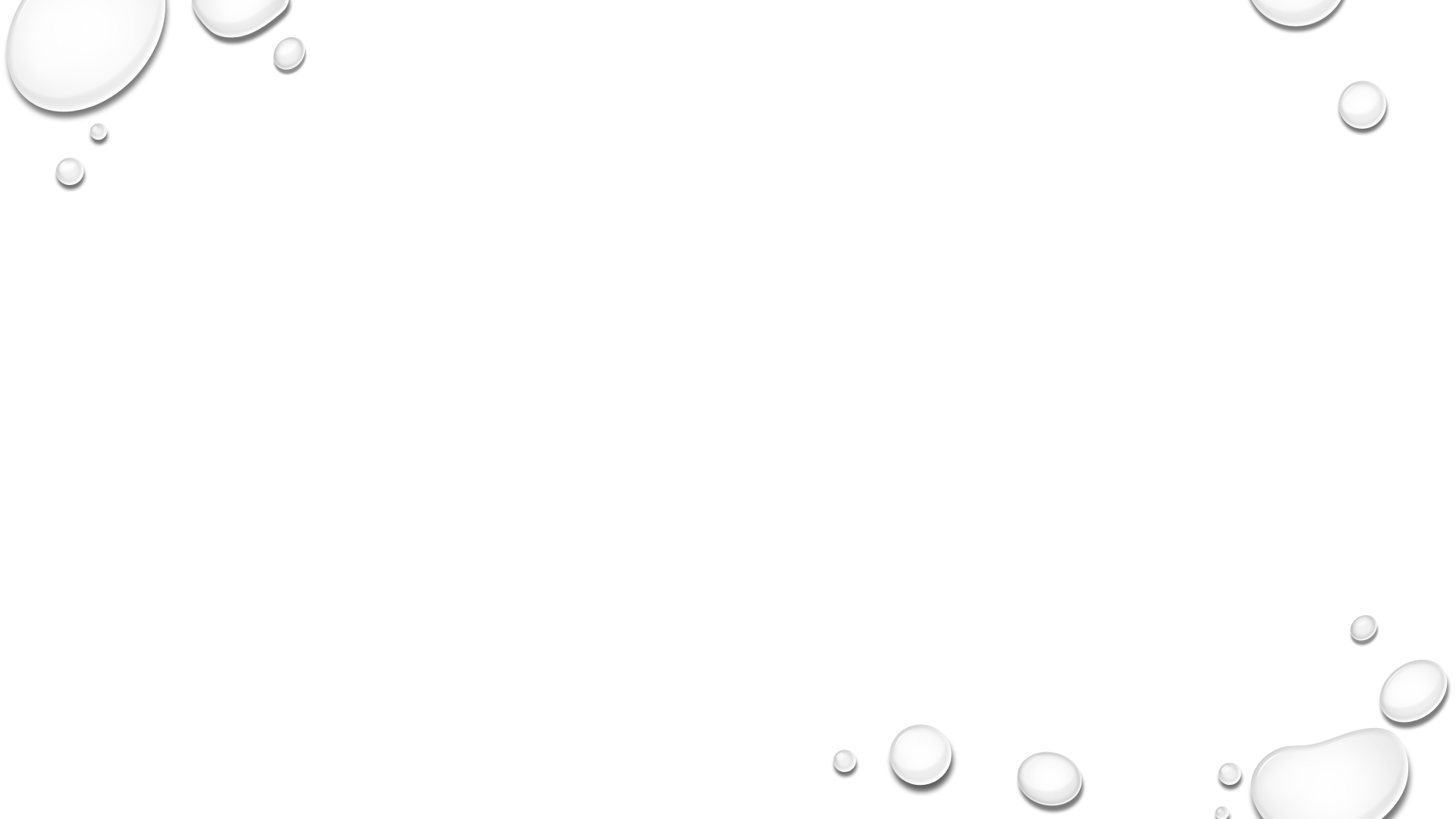 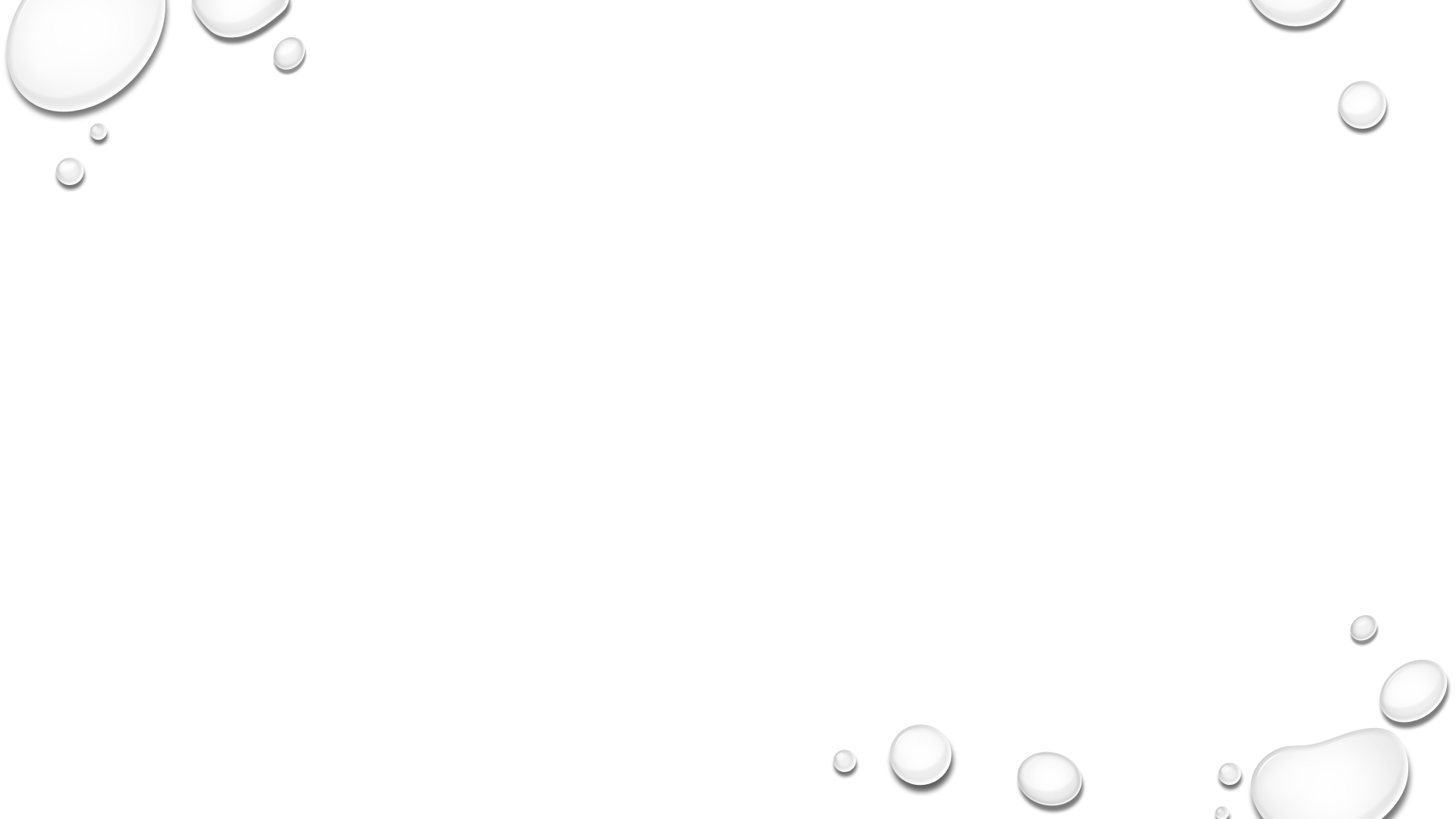 arsenic
Poisonous chemical found in water of Yangtze River (China)

EX:  High levels or ingesting over time leads to cancers and organ failure.
This Photo by Unknown Author is licensed under CC BY-SA-NC
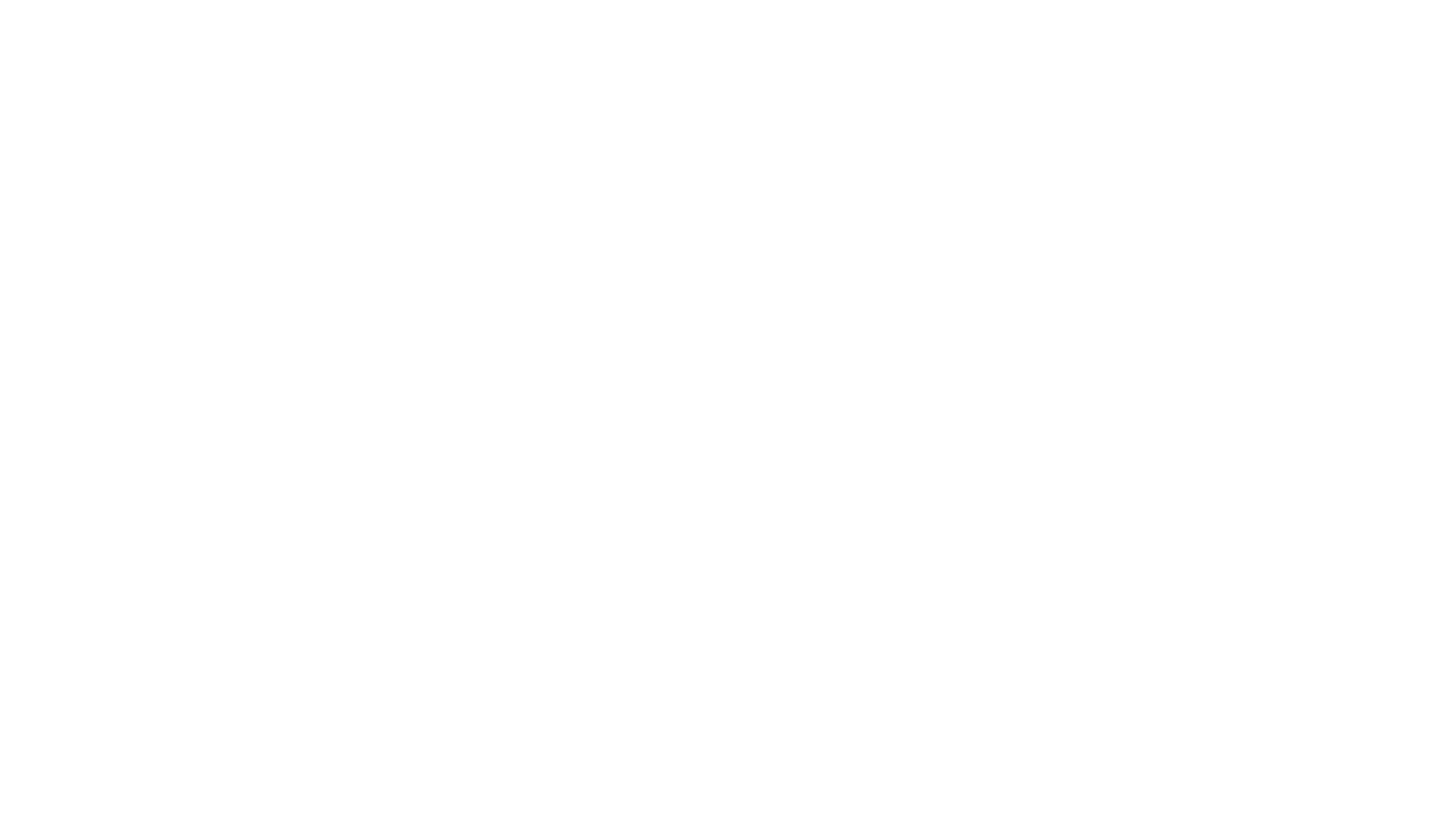 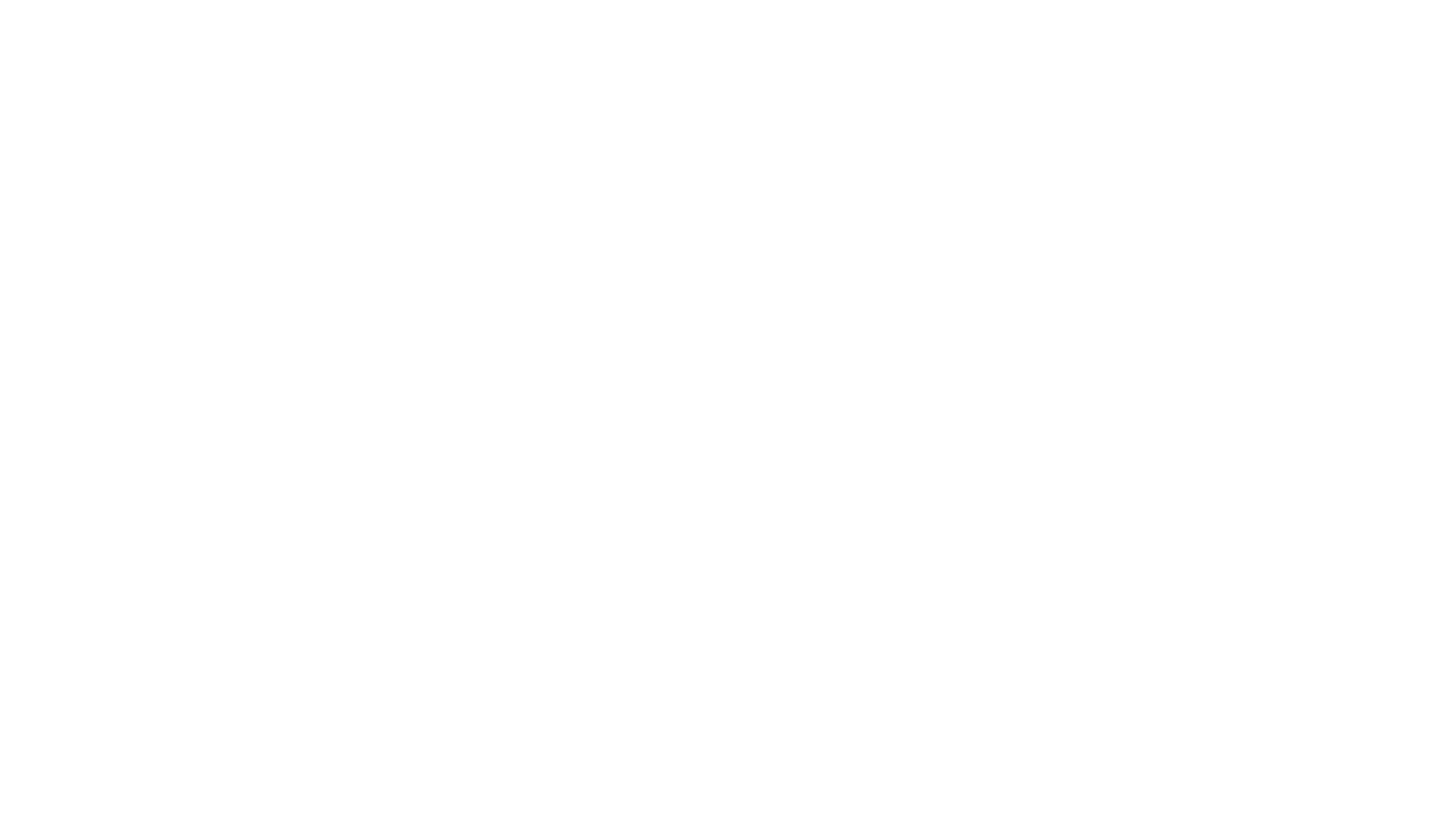 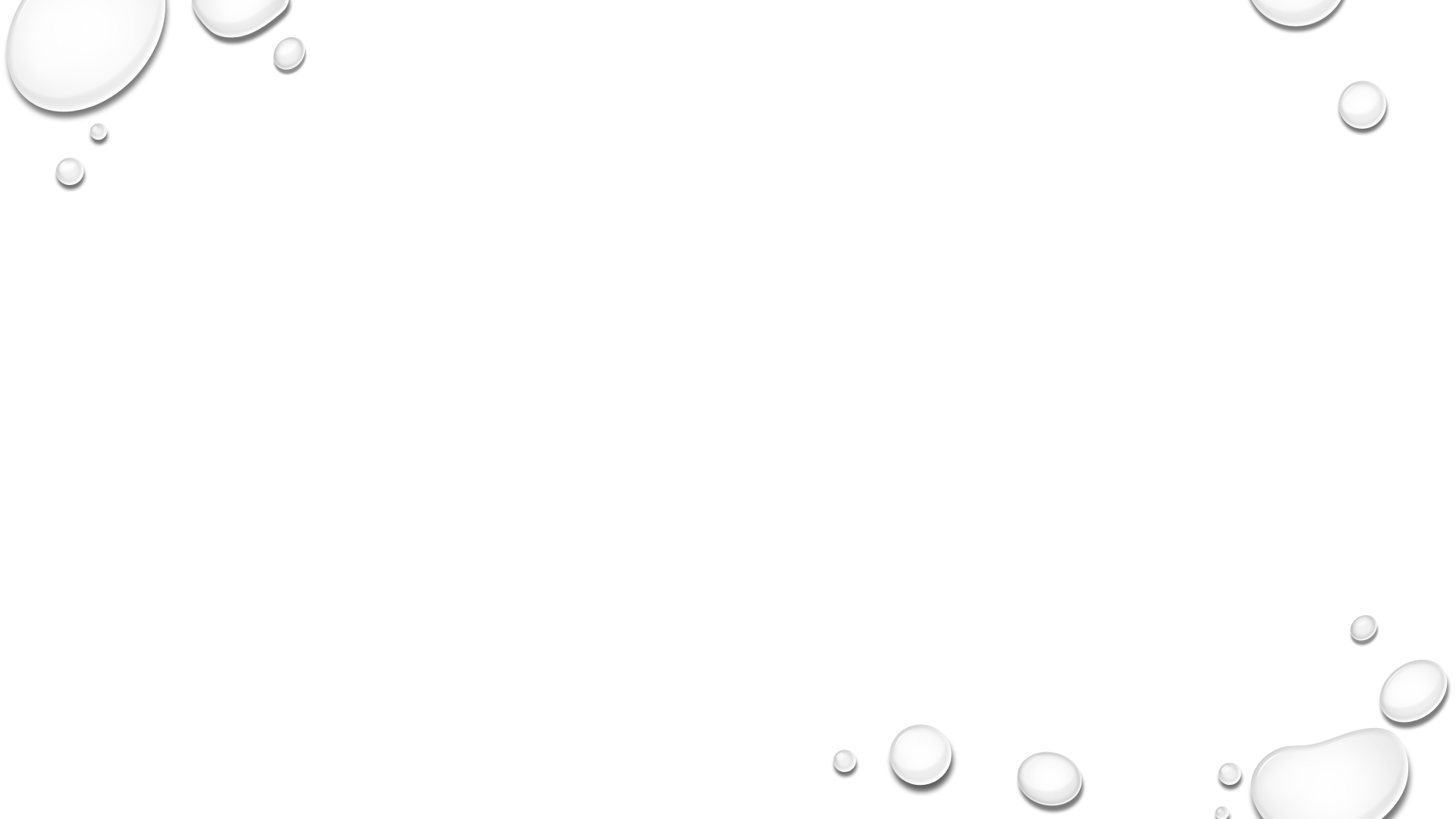 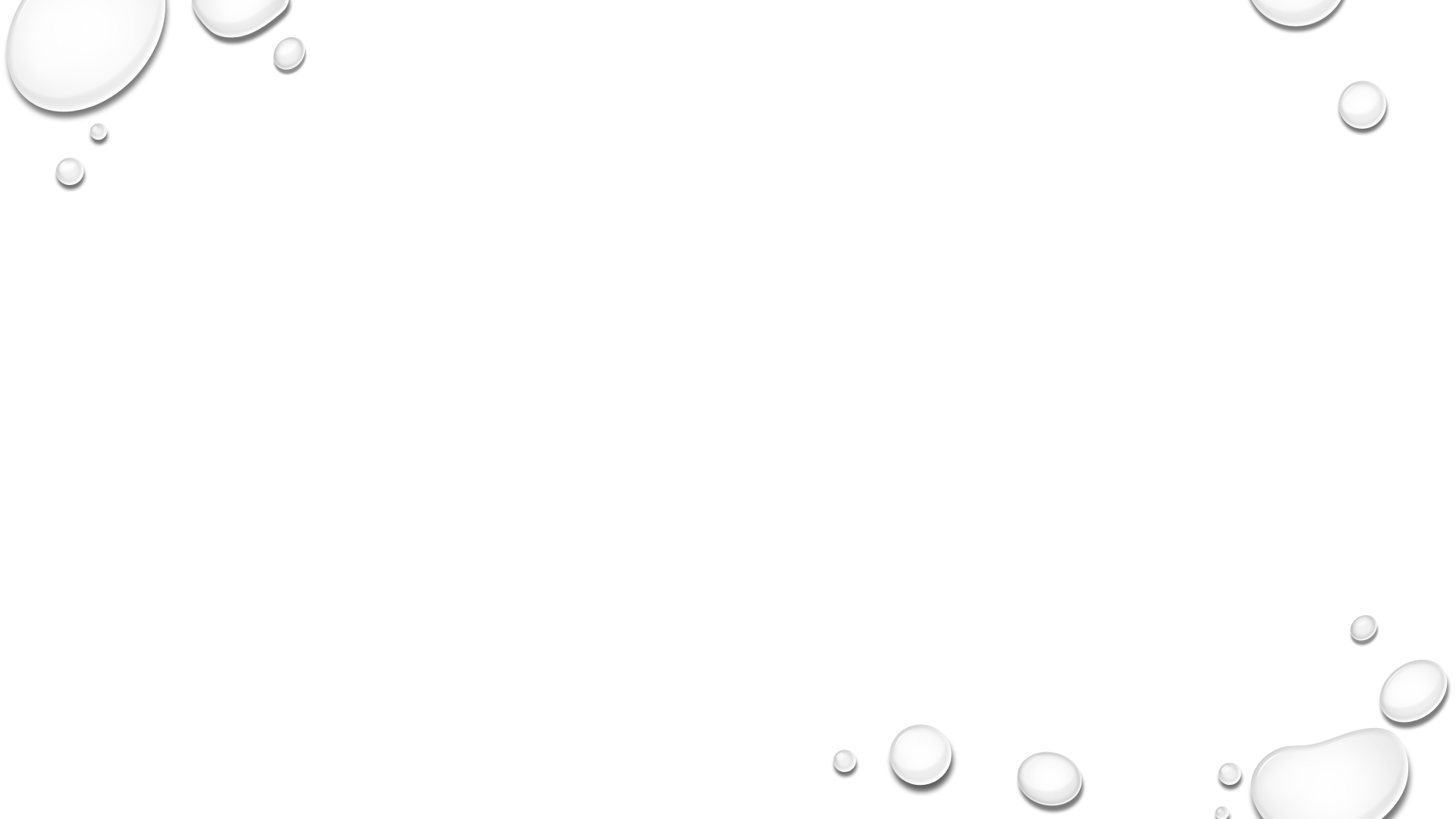 Respiratory disease
Diseases of the lungs, bronchial tubes, and trachea

Breathing unfiltered air in Mumbai for ONE day is the same as smoking 100 cigarettes.
This Photo by Unknown Author is licensed under CC BY-NC-ND
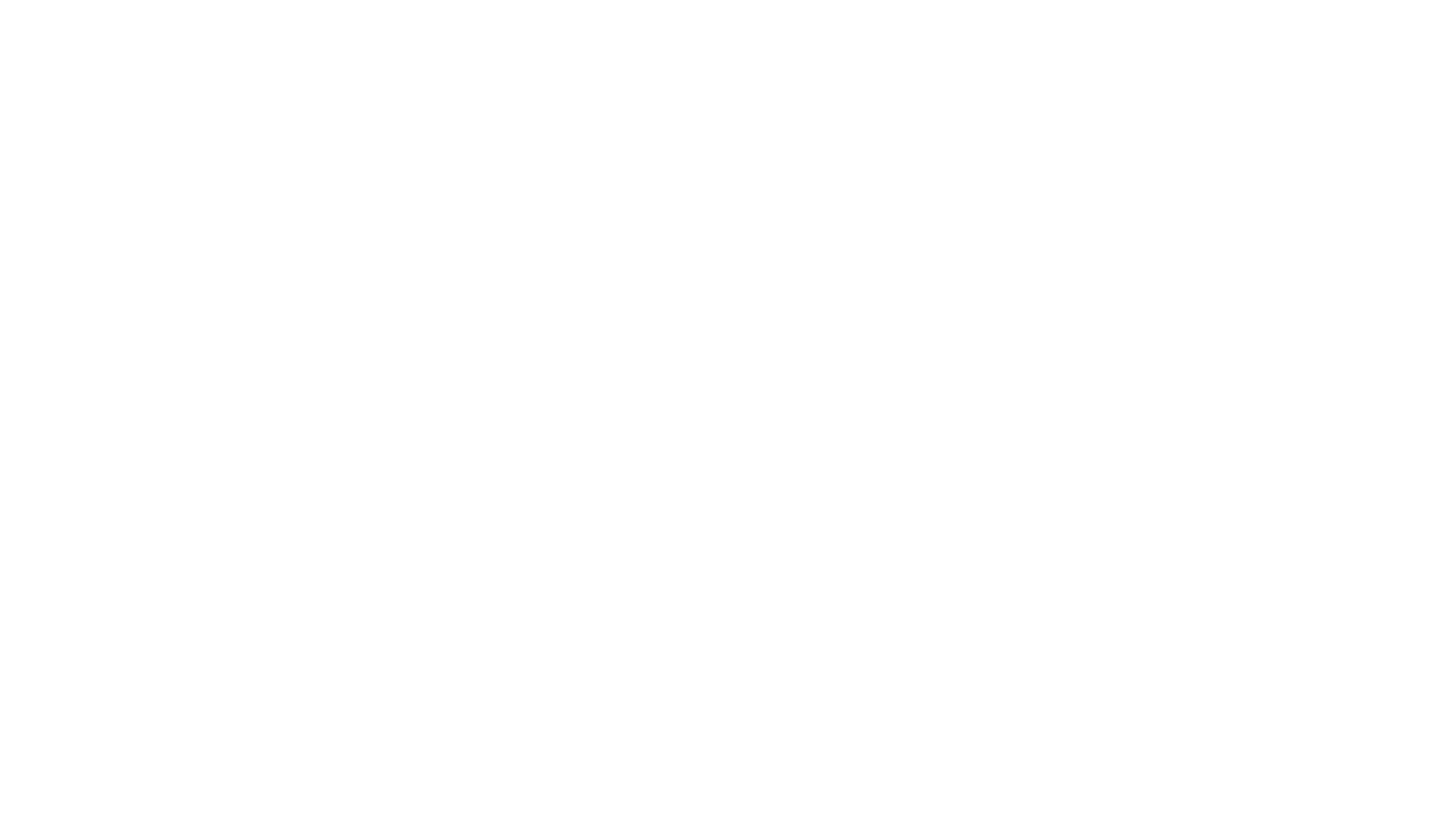 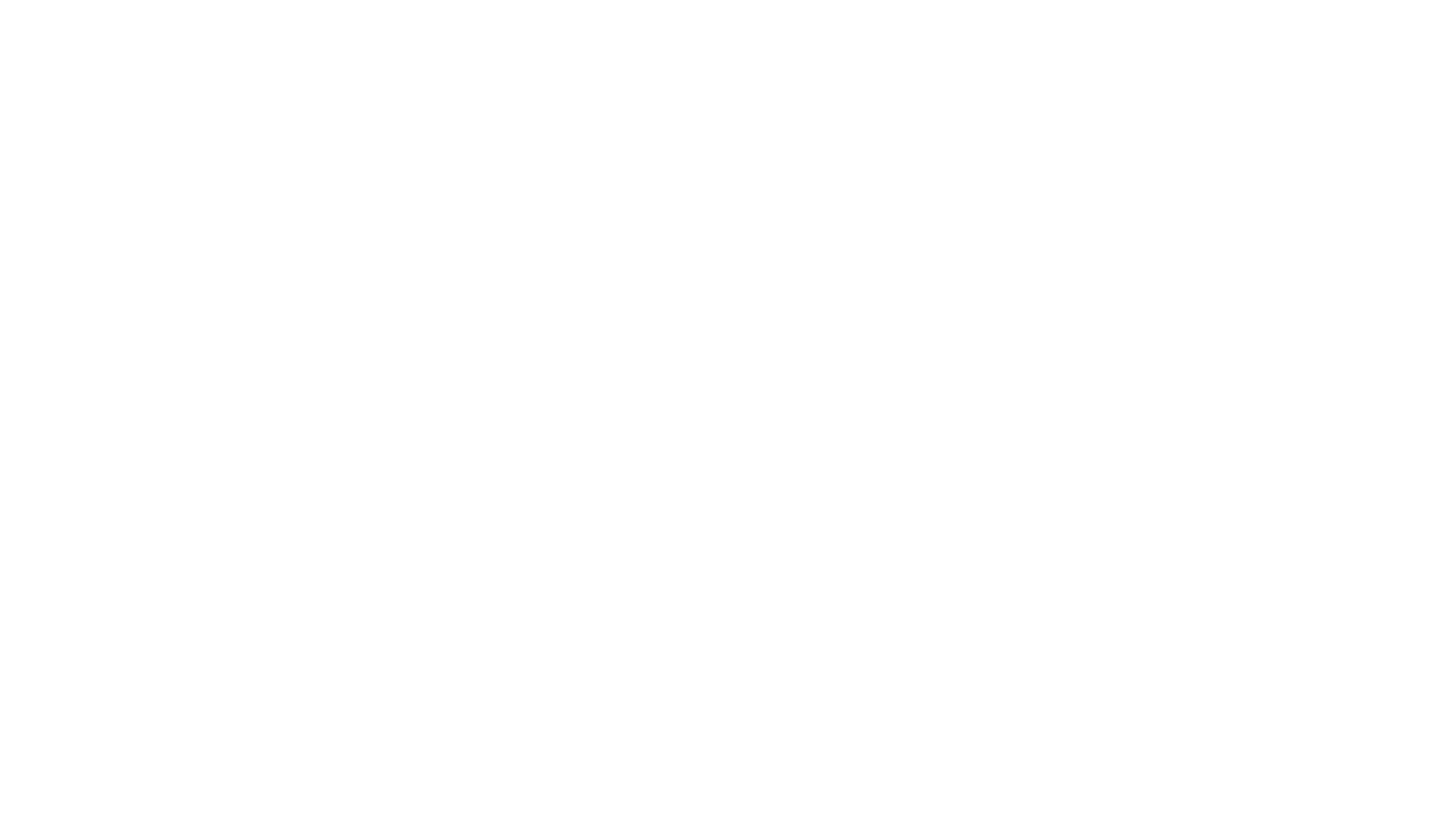 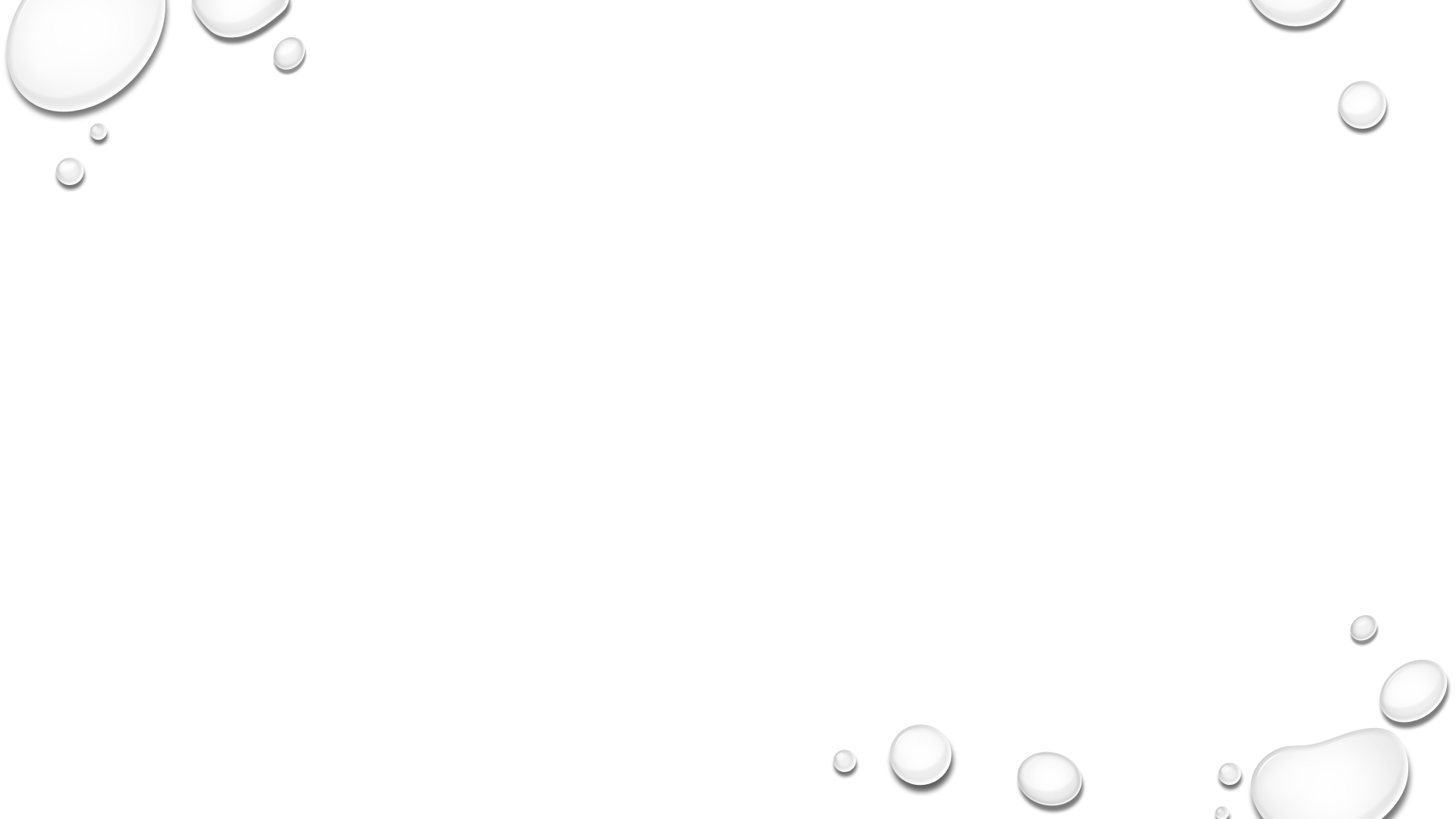 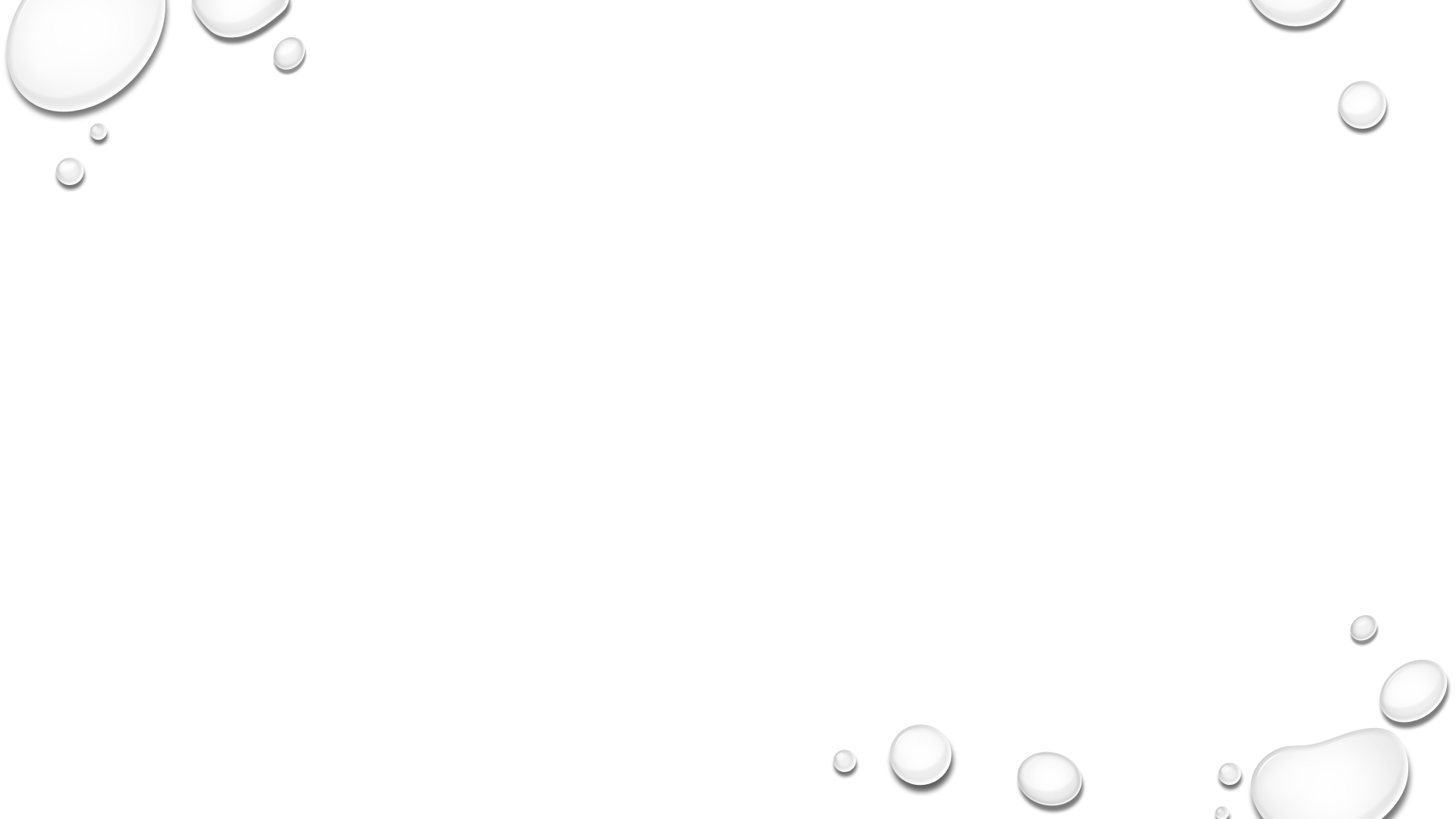 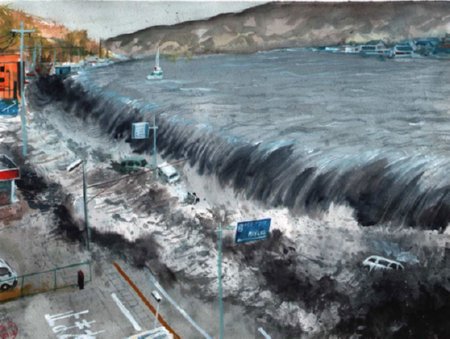 tsunami
A long high sea wave caused by an earthquake.

Ex:  japan in 2011; Honshu island
This Photo by Unknown Author is licensed under CC BY-NC-ND
This Photo by Unknown Author is licensed under CC BY-SA-NC
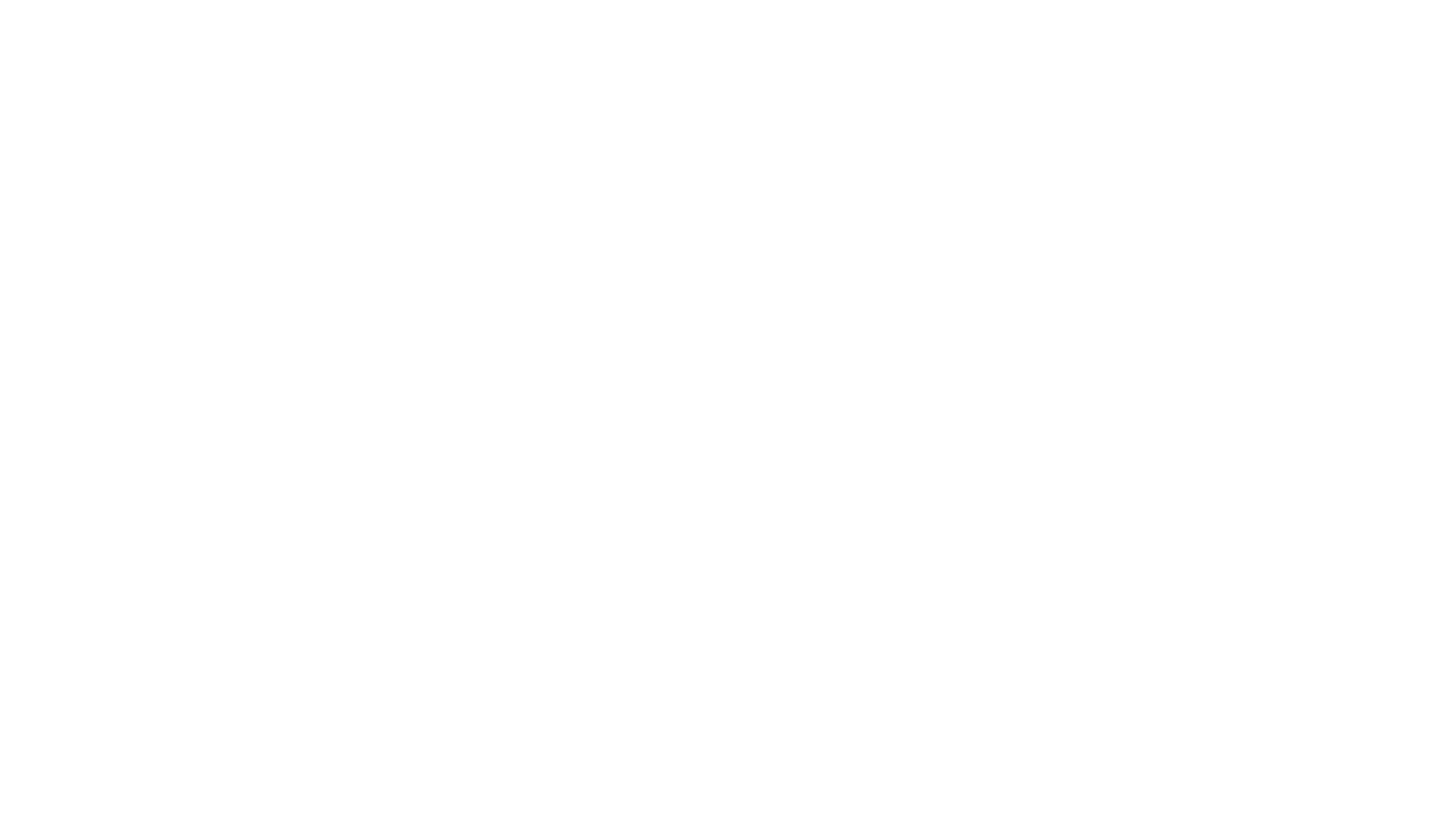 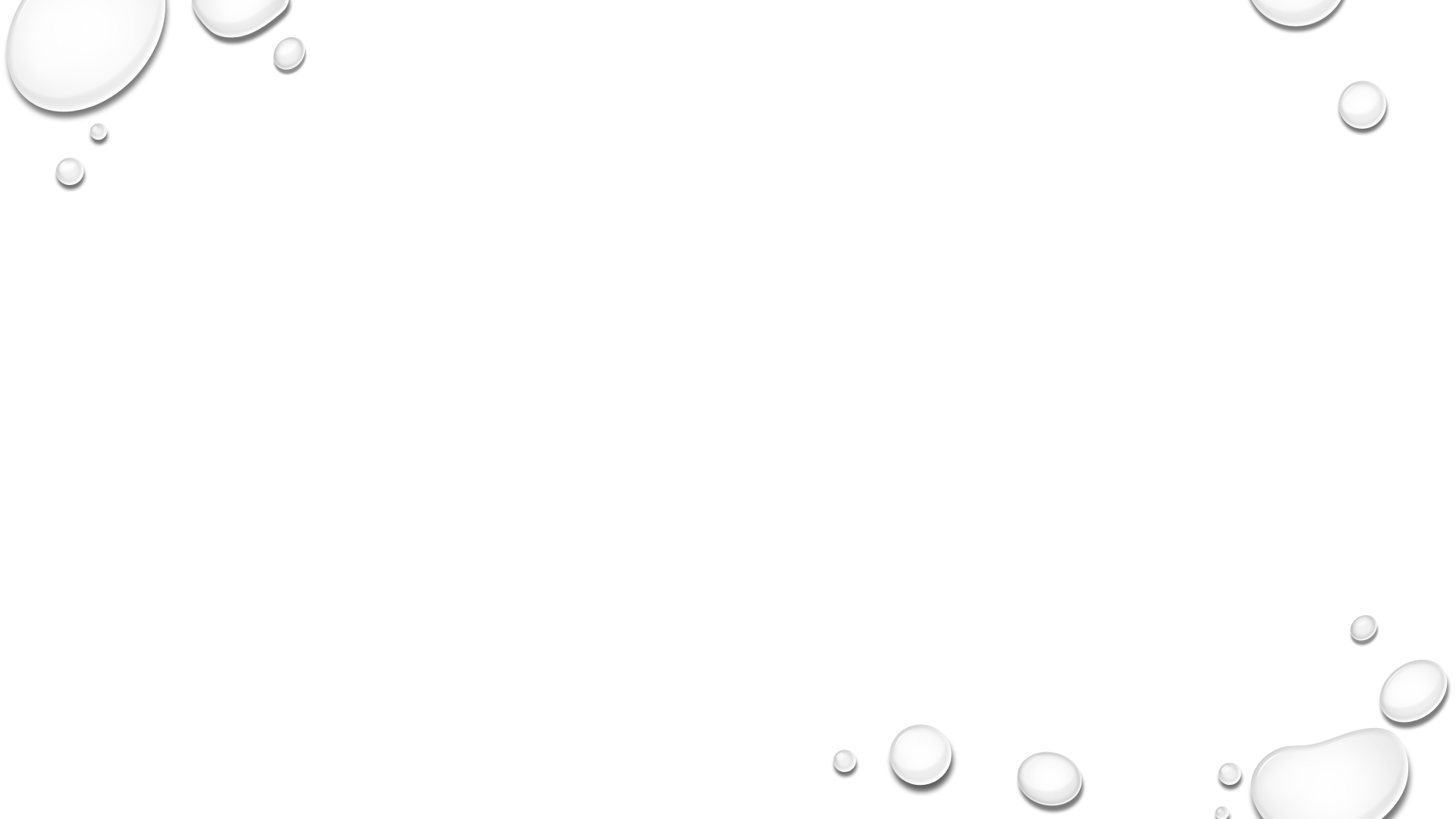 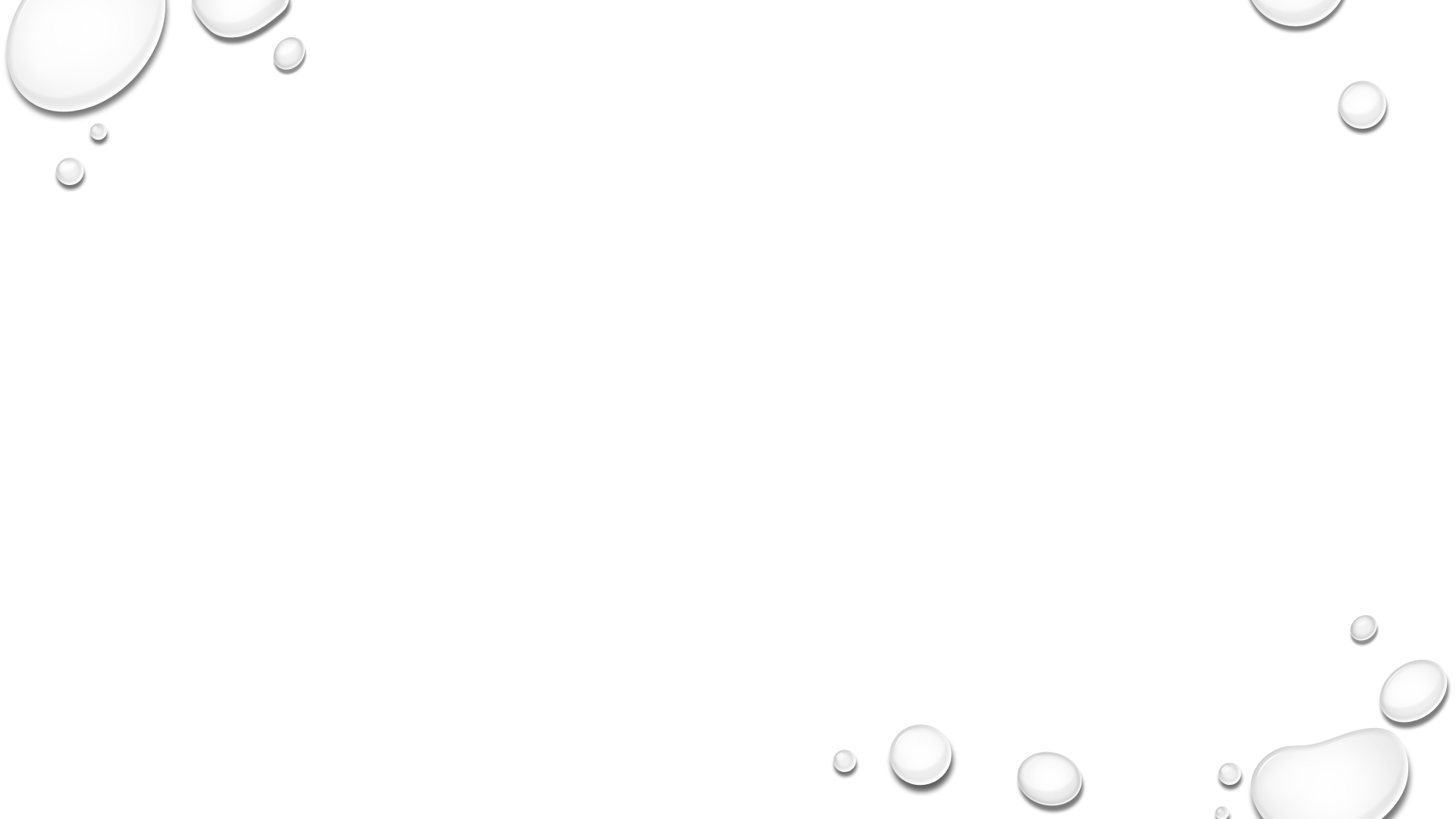 typhoons
Tropical hurricanes 


Same as us hurricanes
This Photo by Unknown Author is licensed under CC BY-SA-NC
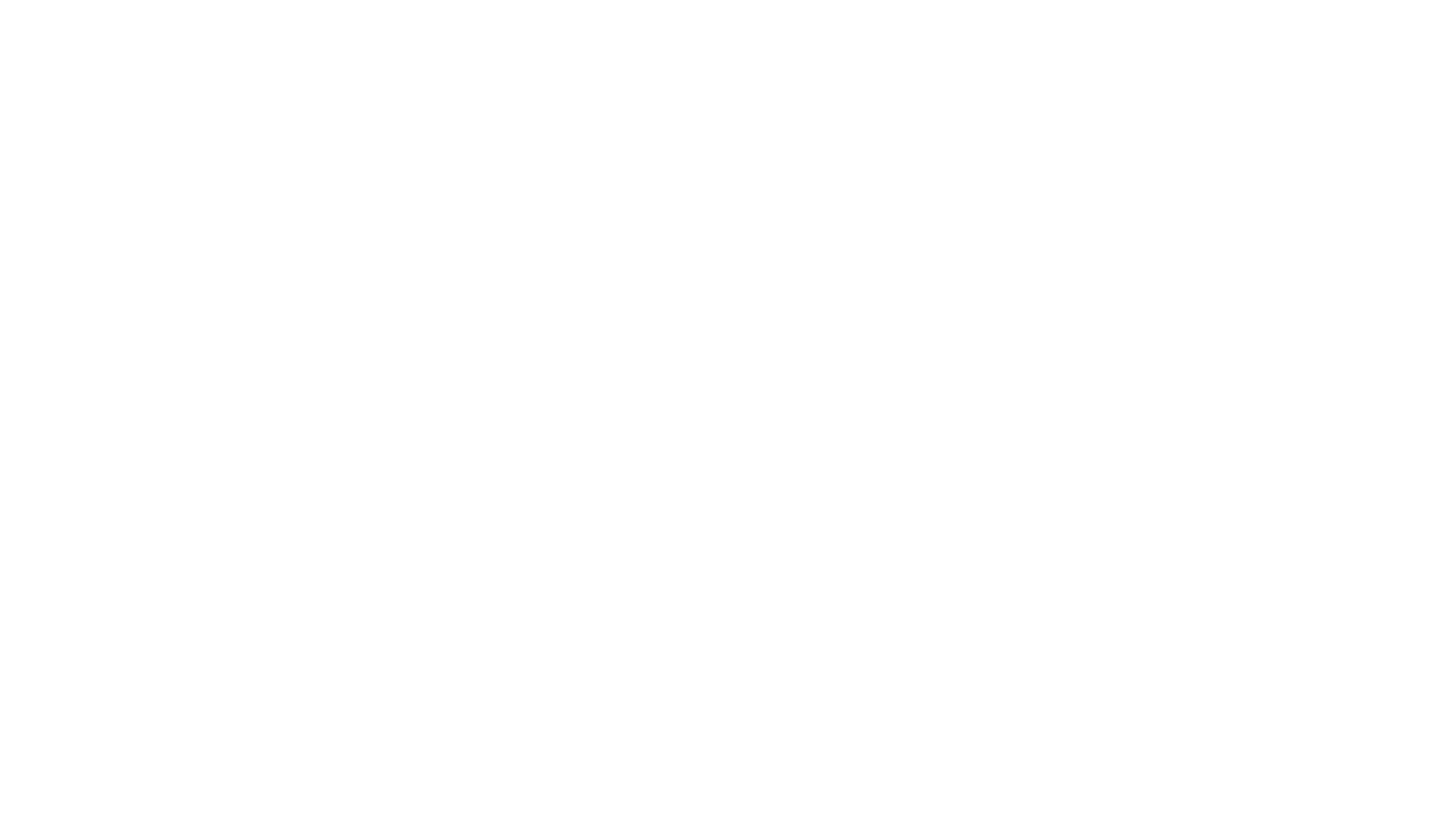 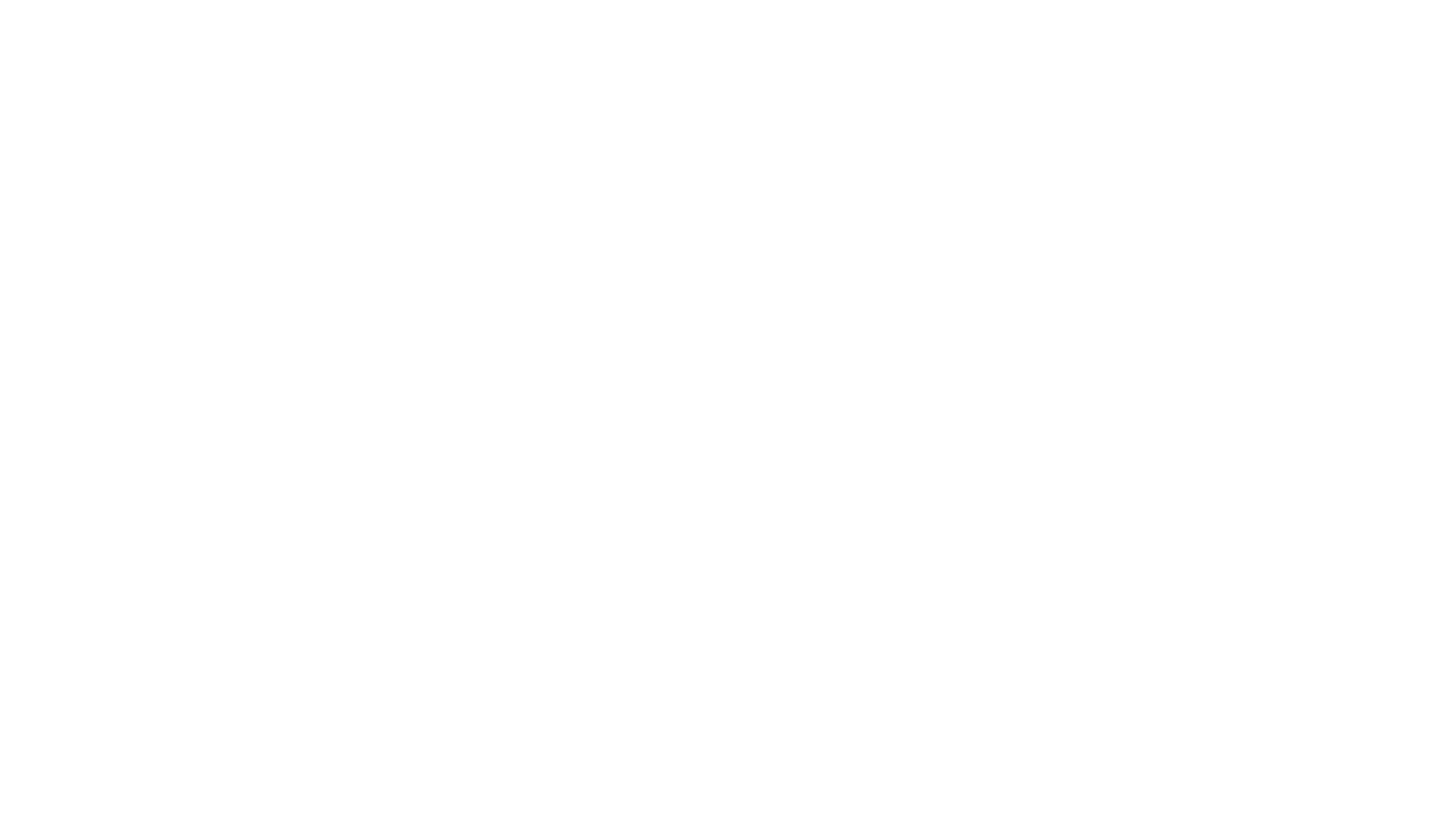 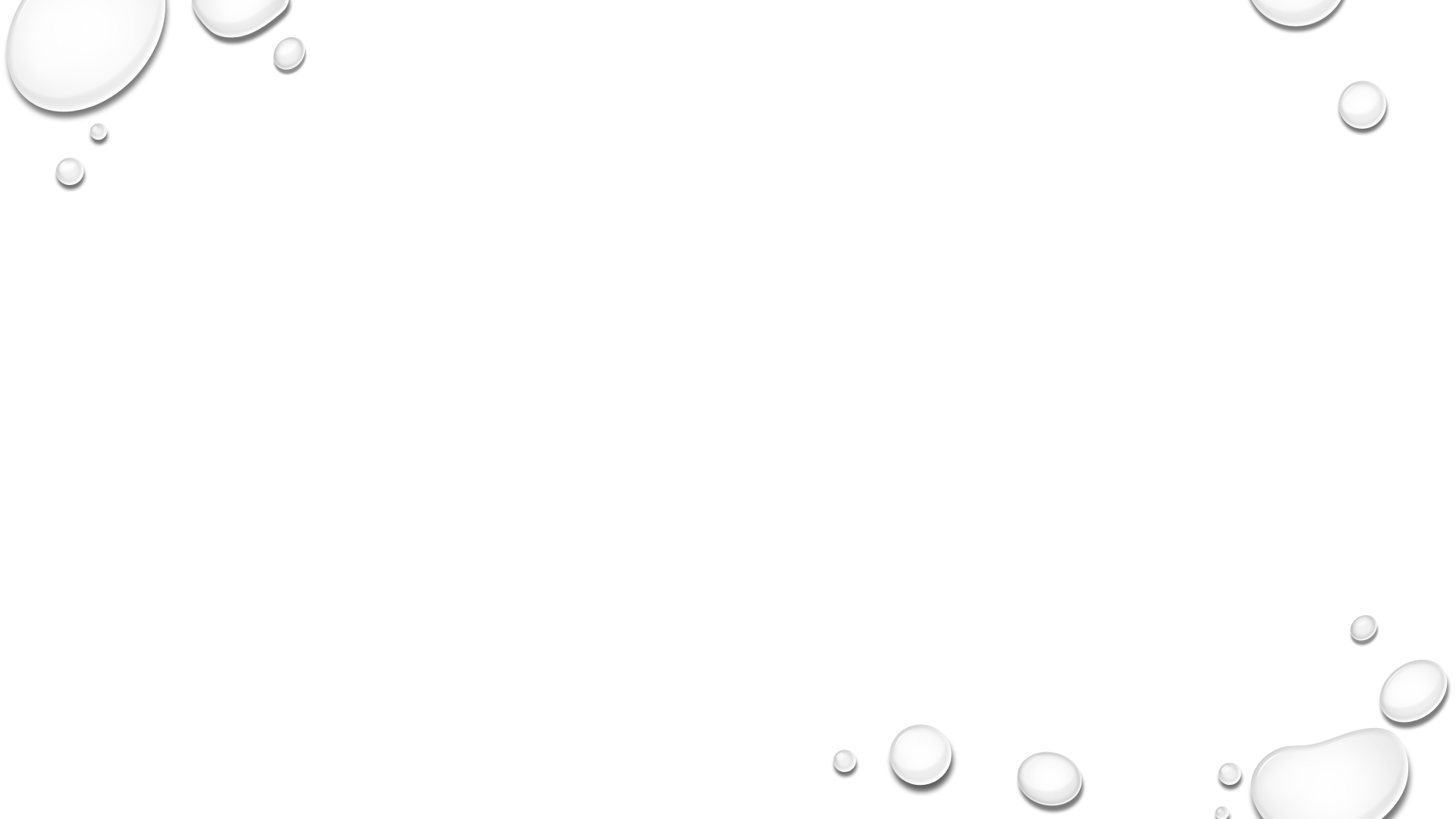 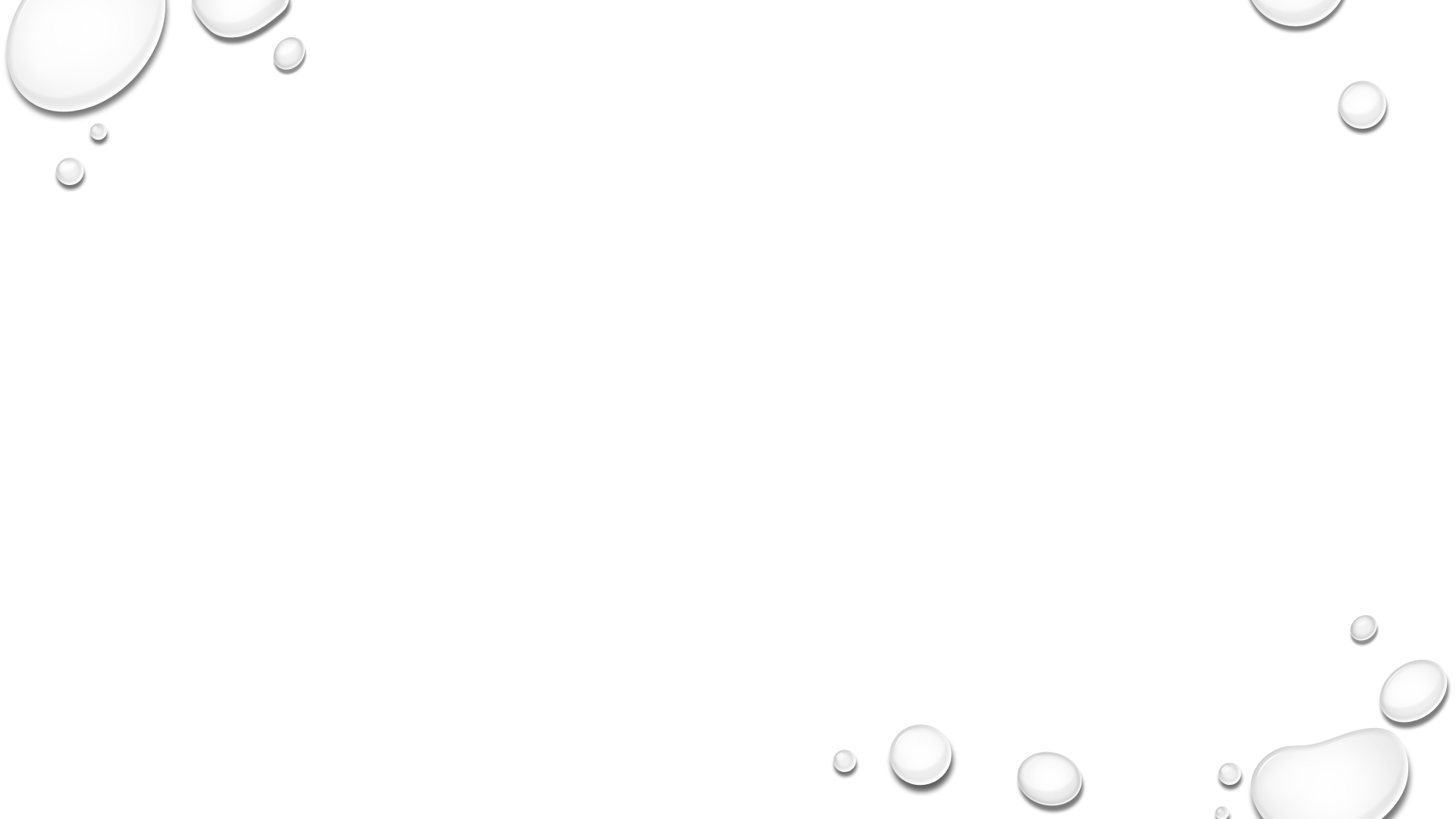 homogenous
Similar (not diverse)

Populations of North/South Korea and Japan
This Photo by Unknown Author is licensed under CC BY-NC-ND